A Survey on Deep Learning Advances 
for  Time Series Forecasting
@GeminiLight
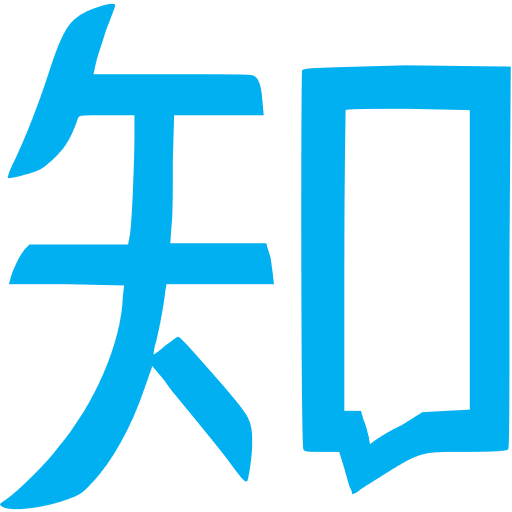 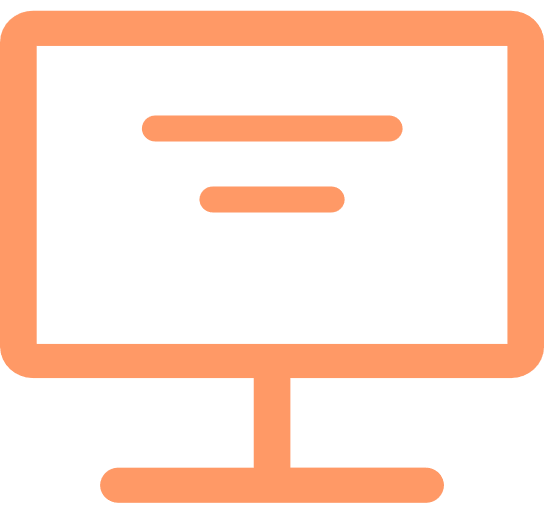 Content
Introduction
Classical Methods
DL-based Methods
Summary
A
B
C
E
2
Introduction
Time Series
Types of Trends
Trend
Seasonal
Cyclical
Irregular
Characteristic
High dimensionality 

Much noise

Insufficient or unavailable
Given
Find
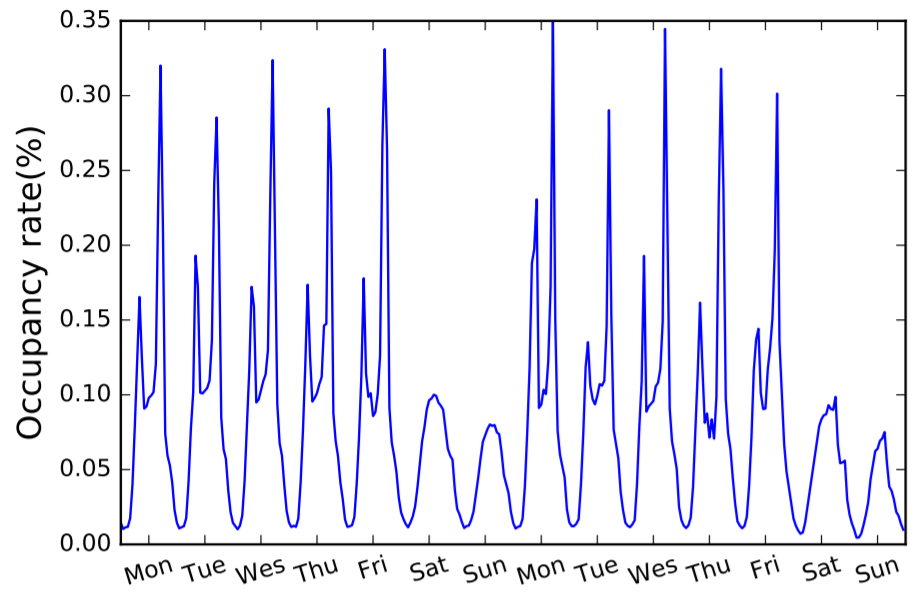 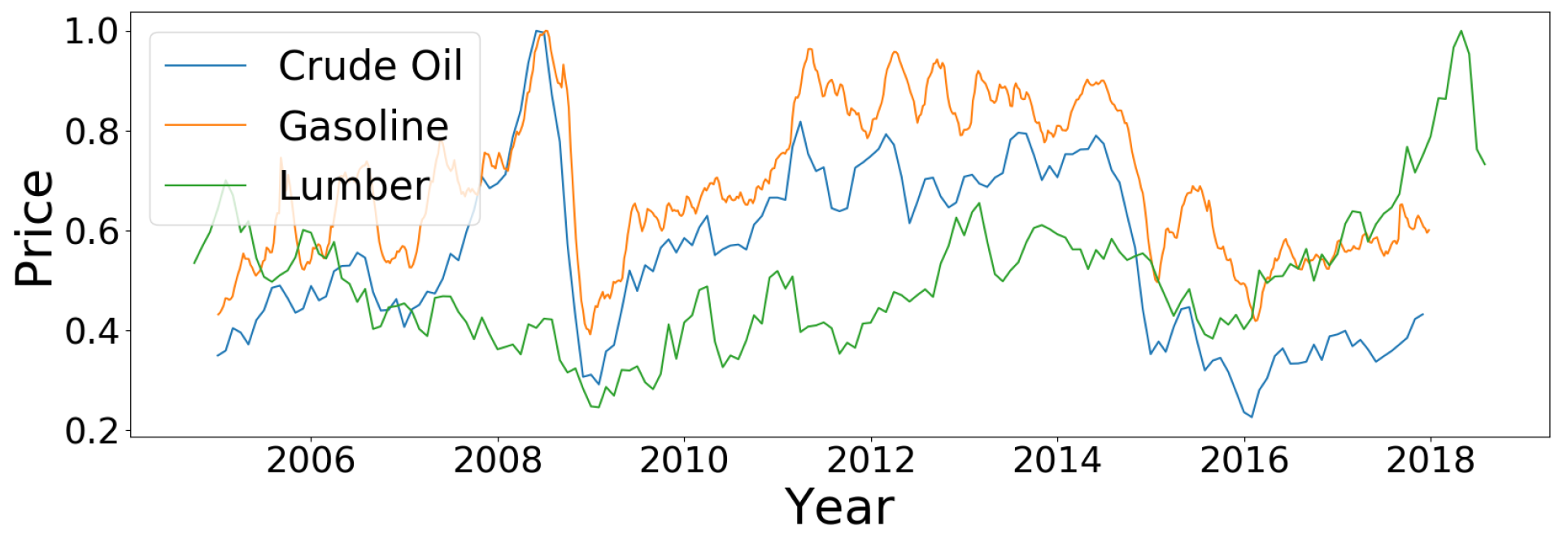 3
Introduction
Categories
Forecasting step
Inputting variables
Outputting results
Forecasting target
Single point
Univariate
One-step
Multi step
Covariate
Probability
Multivariate
Autoregressive
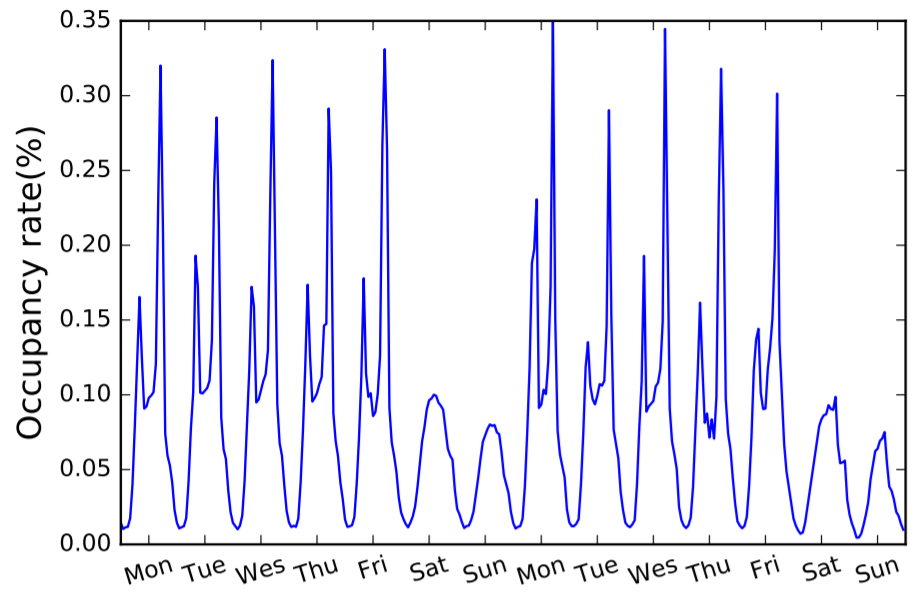 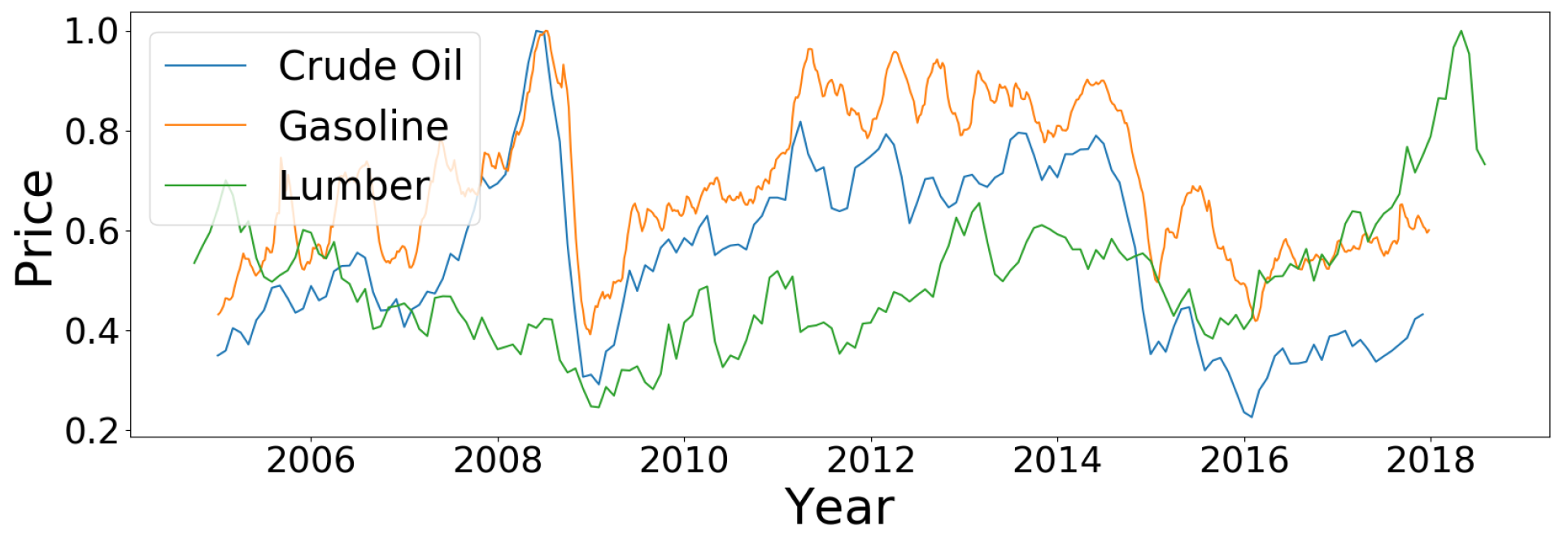 4
Introduction
Applications
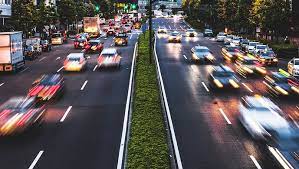 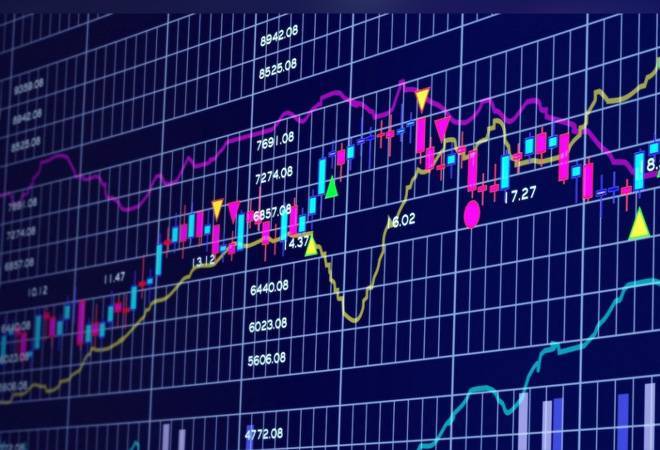 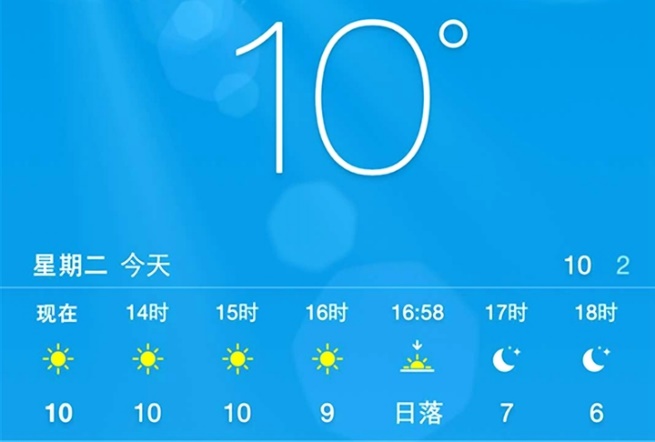 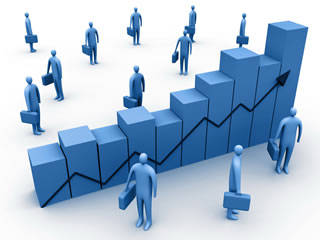 Production Sales
Stock price
Weather forecast
Traffic flow
Implementation principle
Support and can handle  multivariate inputs

Capture complex nonlinear relationships

May not require a scaled or stationary time series as input
Statistical methods
Machine learning
Deep learning
Statistical learning
5
Classical
AR (Auto Regressive)
MA (Moving Average)
ARMA (Auto Regressive and Moving Average)
AR：the relationship between current data and later data
MA： random perturbation (noise)
6
Basic Model
Canonical
Seq2Seq
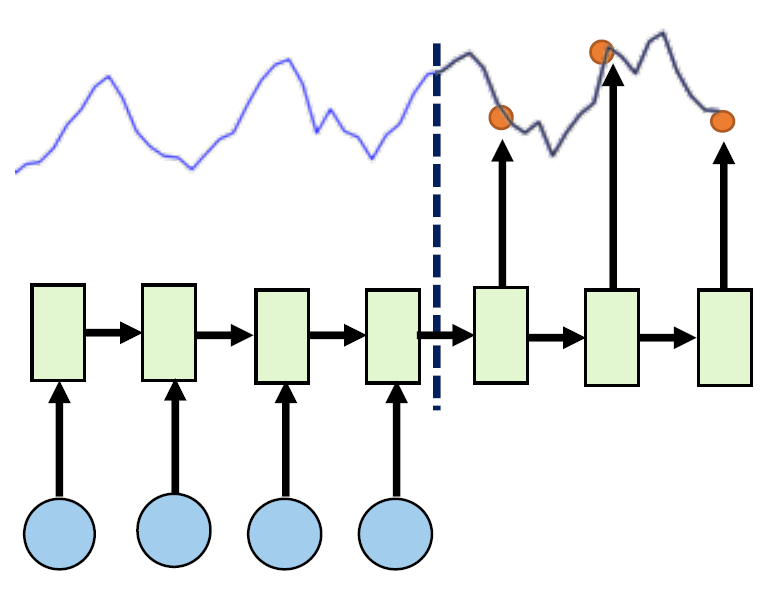 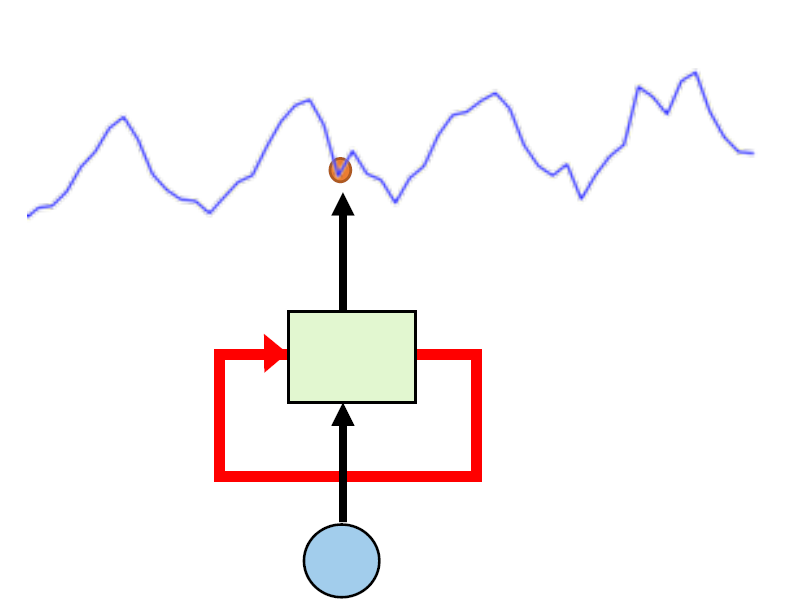 Many-to-Many
One-to-One
7
MLP
MLP
Sequential relationship？
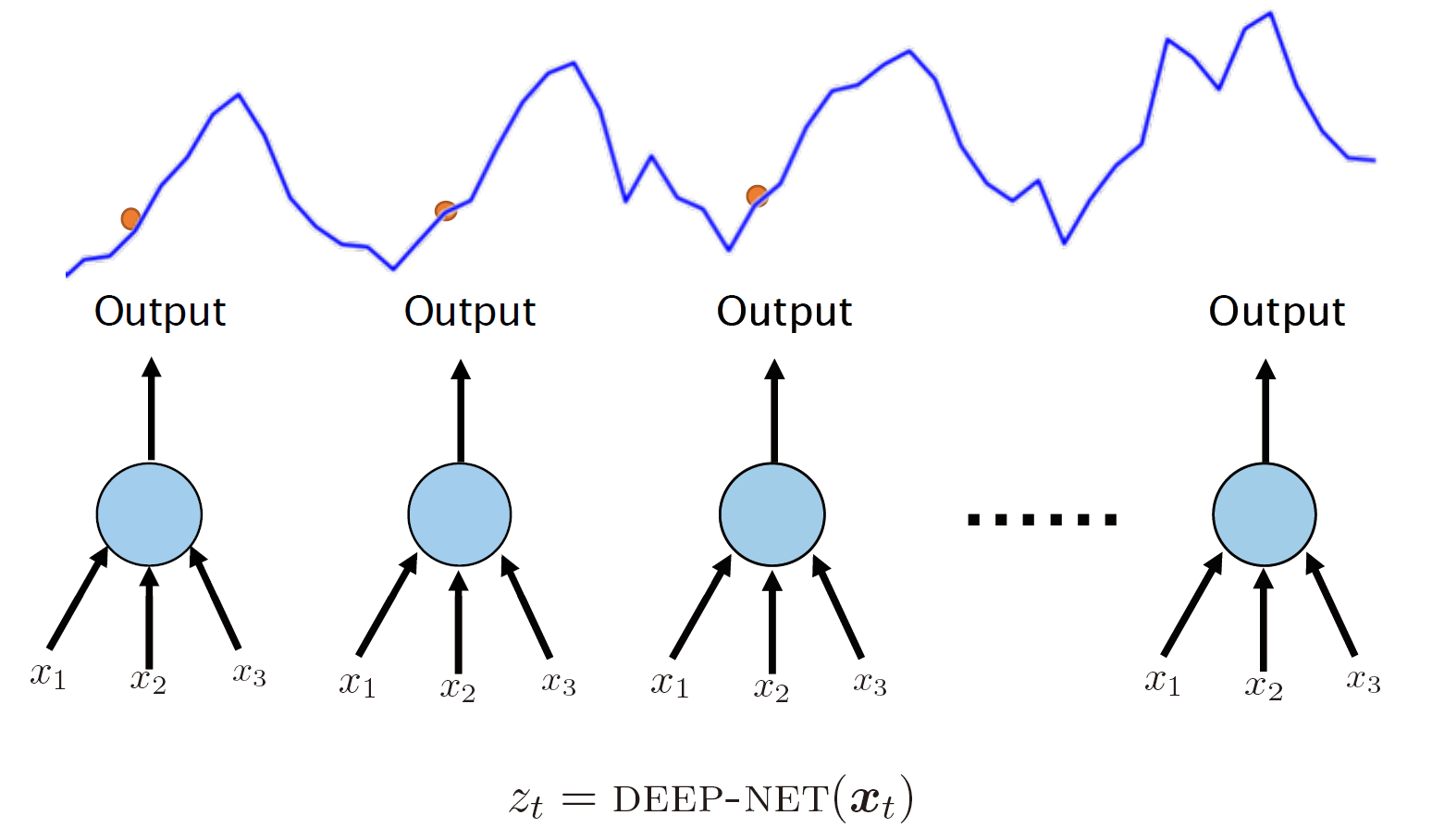 8
MLP
CNN
Long-Term Sequential relationship？
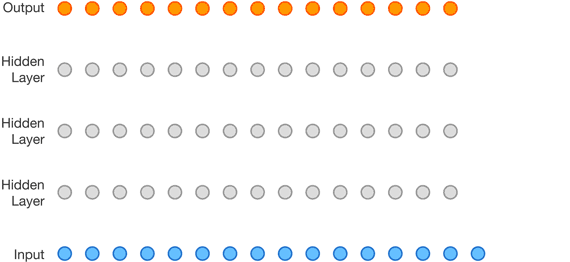 Image 
from blog 
by DeepMind
Yet there has been a lack of empirical evidence showing that this type of models can actually capture the temporal dependencies by discovering the latent hierarchical structure of the sequence
Aaron van den Oord et al. “WaveNet: A Generative Model for Raw Audio”. arXiv, 2016
9
RNN
RNN
Today = yesterday’s information + new knowledge
Recurrent Neural Network (RNN)
Long Short-Term Memory (LSTM)
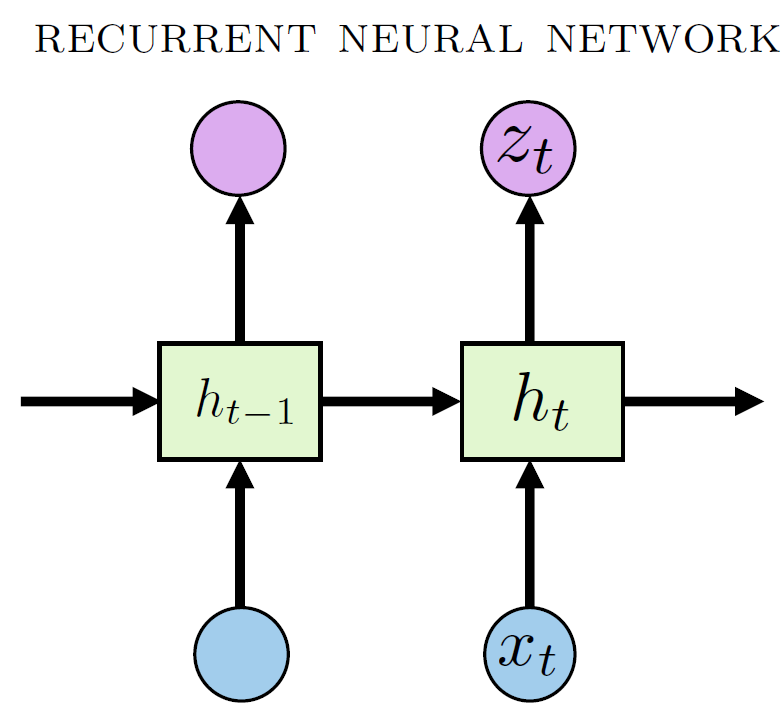 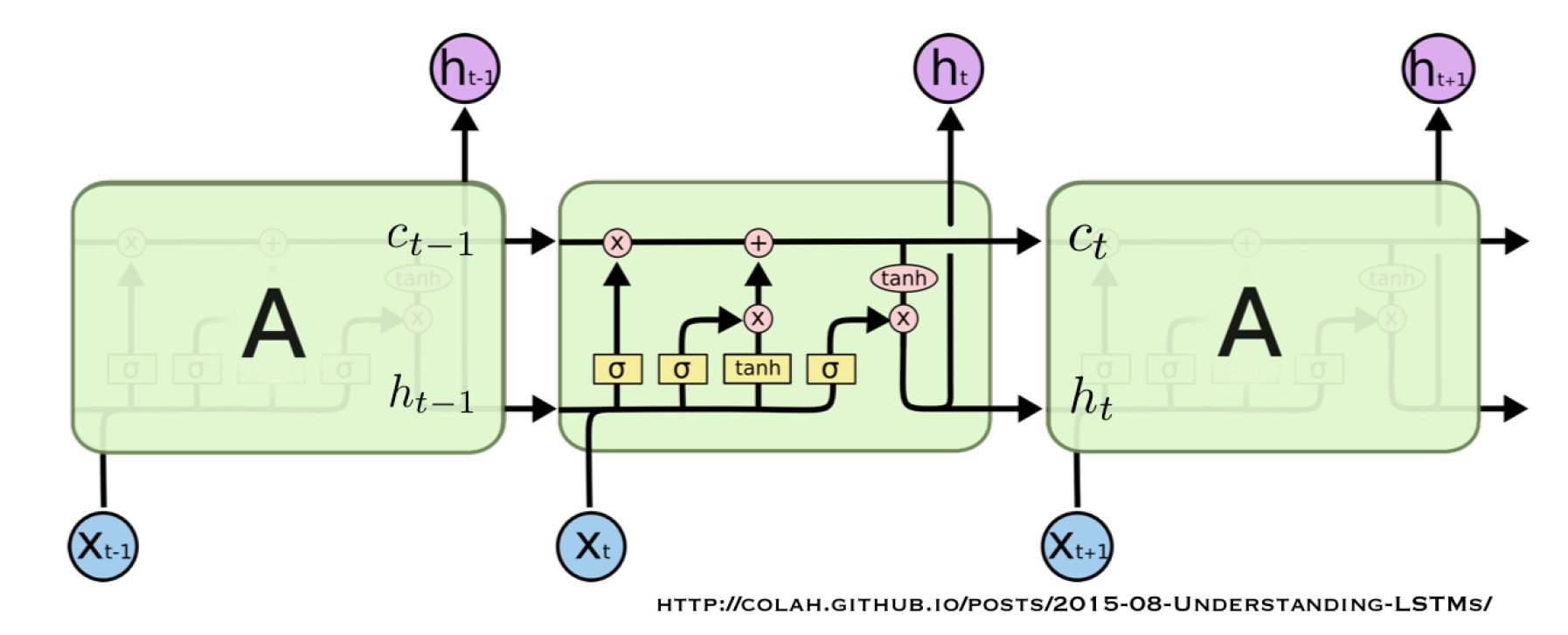 current state = forget gate × old stuff + input gate × new stuff
Exponential Smoothing
hidden state: Change faster
cell state: Change slowly
10
DeepAR
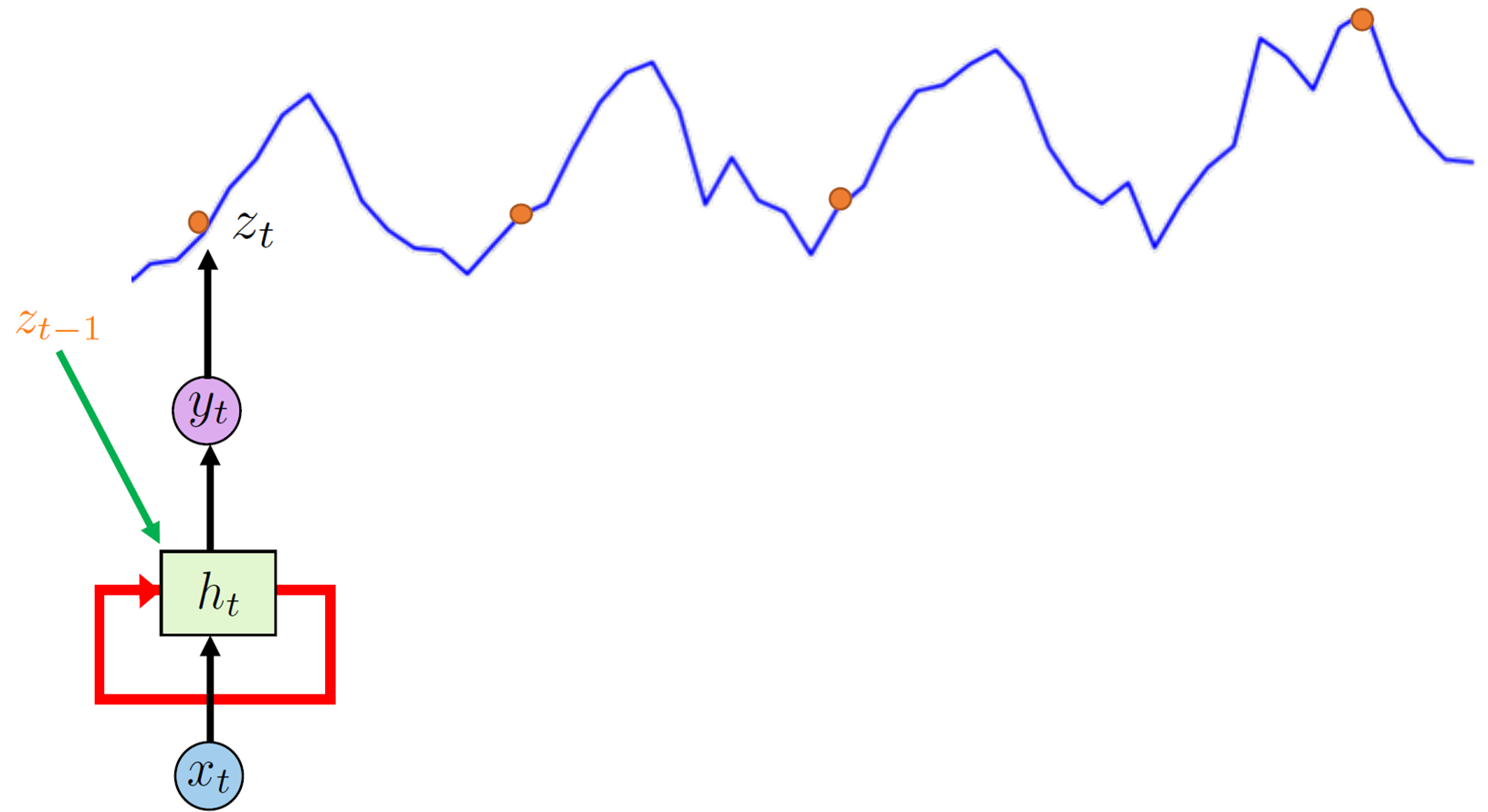 Similar to Autoregressive Input
Previous state
Current features
Last observed value
David Salinas et al. “DeepAR: Probabilistic Forecasting with Autoregressive Recurrent Networks”. arXiv, 2017
11
DeepAR
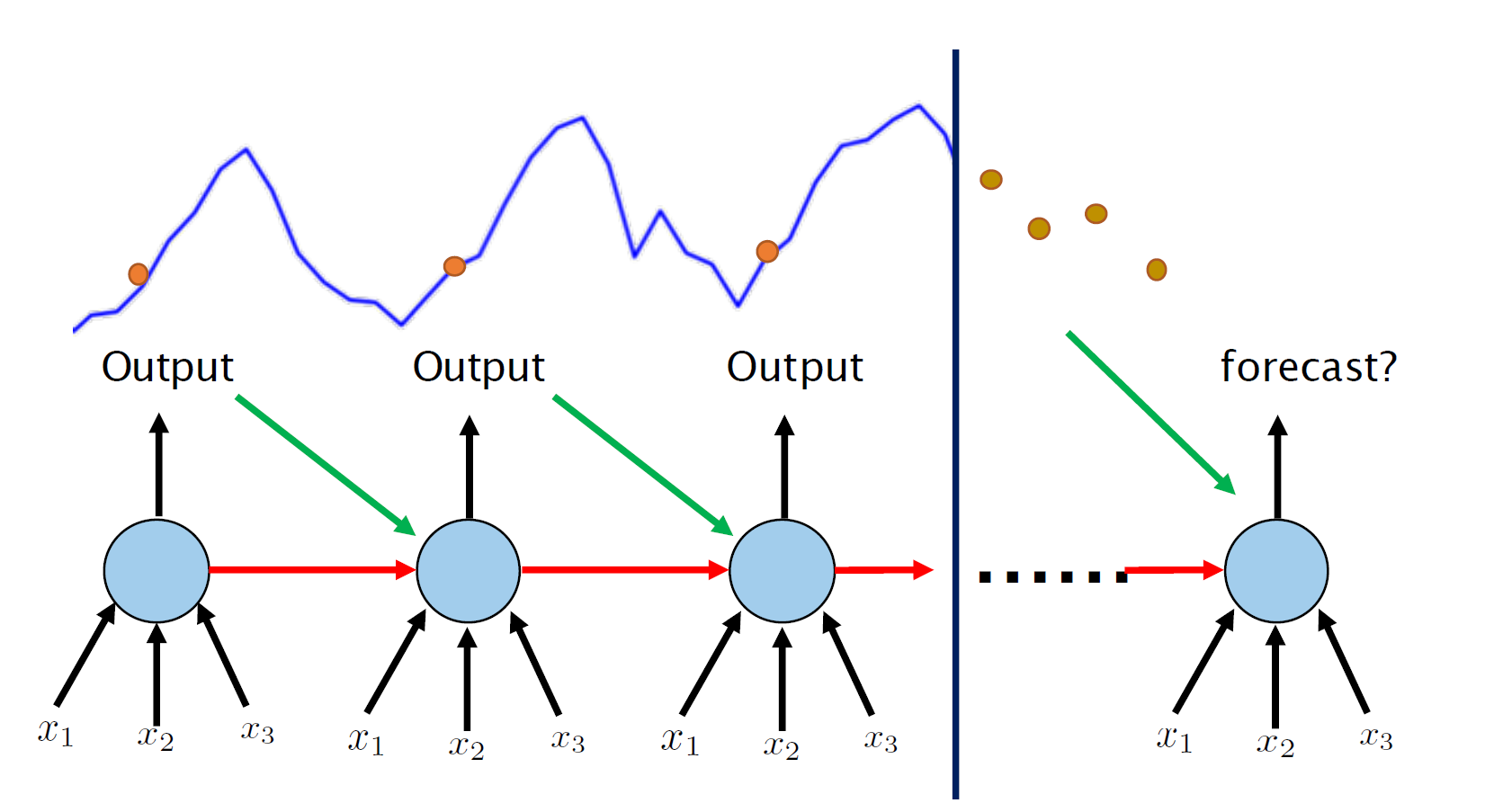 David Salinas et al. “DeepAR: Probabilistic Forecasting with Autoregressive Recurrent Networks”. arXiv, 2017
12
Seq2Seq
Encoder
Decoder
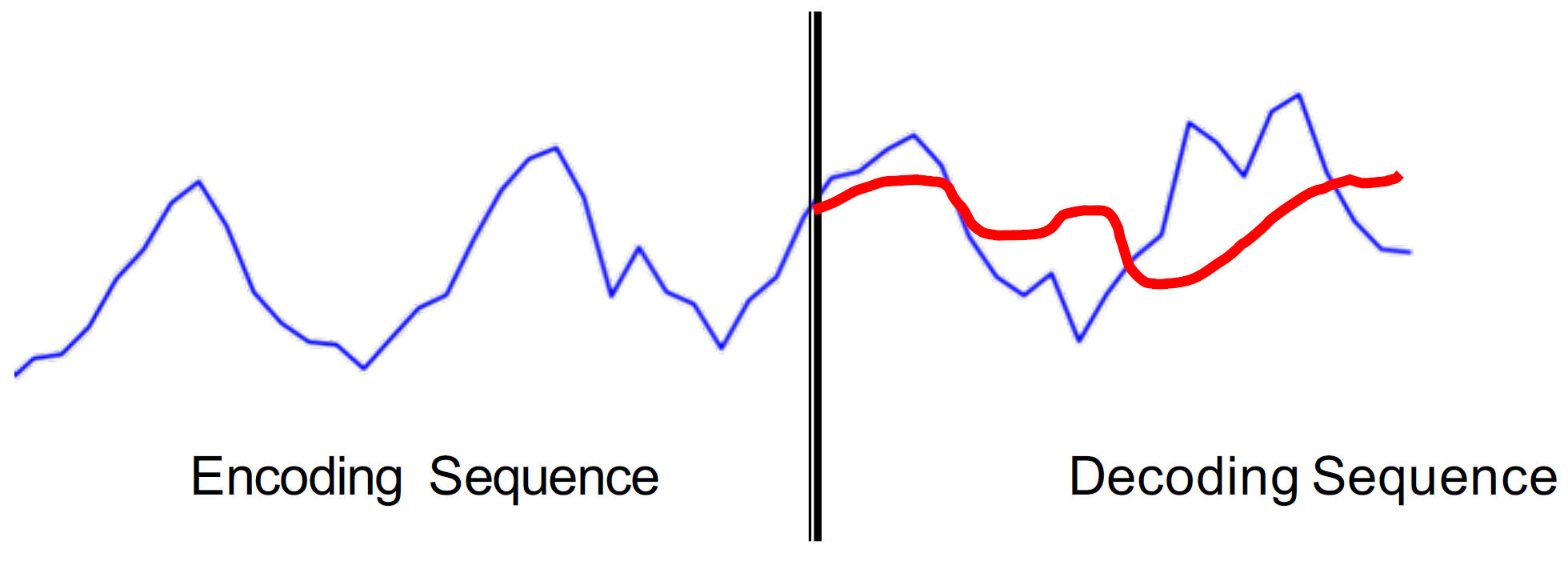 13
Seq2Seq
RNN-RNN
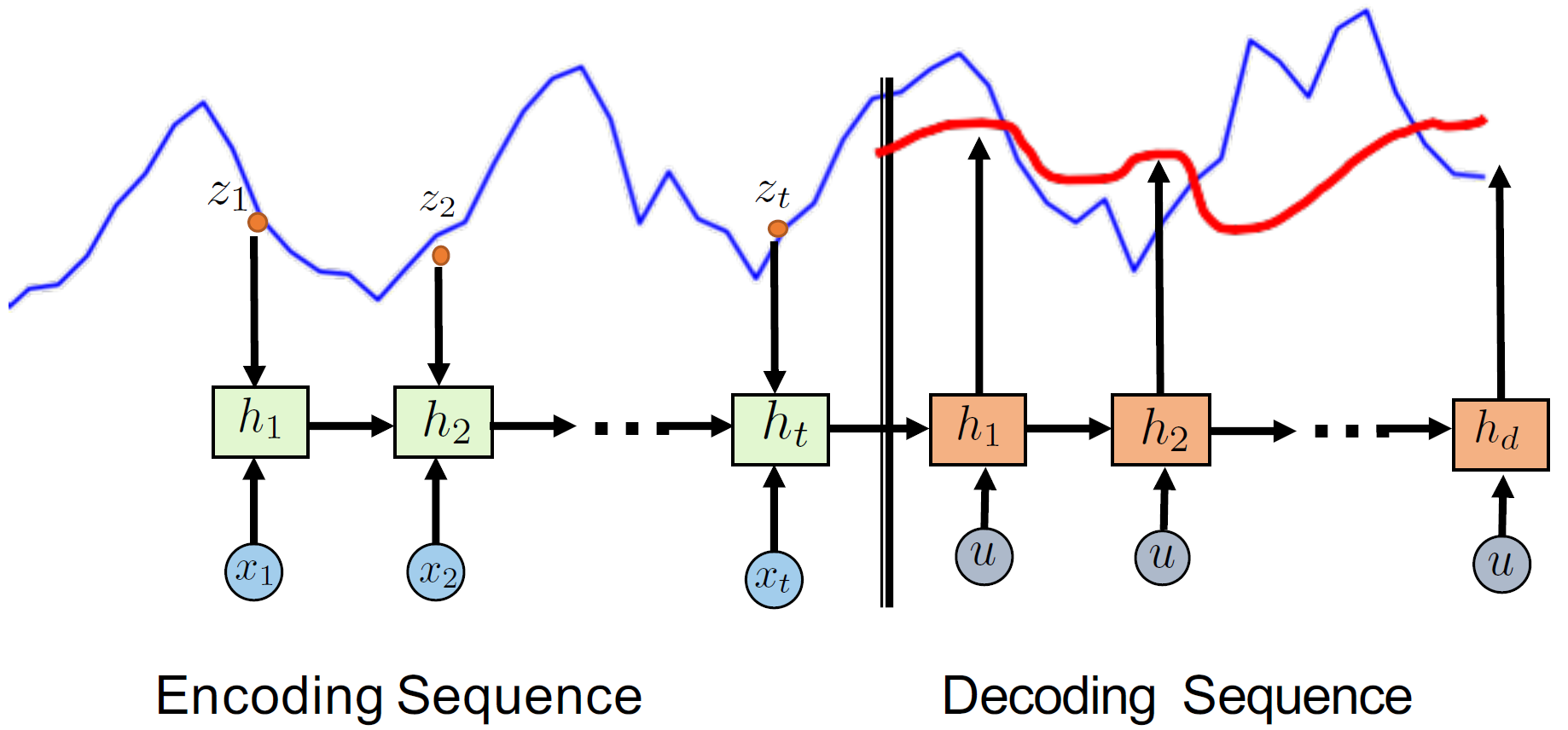 14
Seq2Seq
CNN-RNN
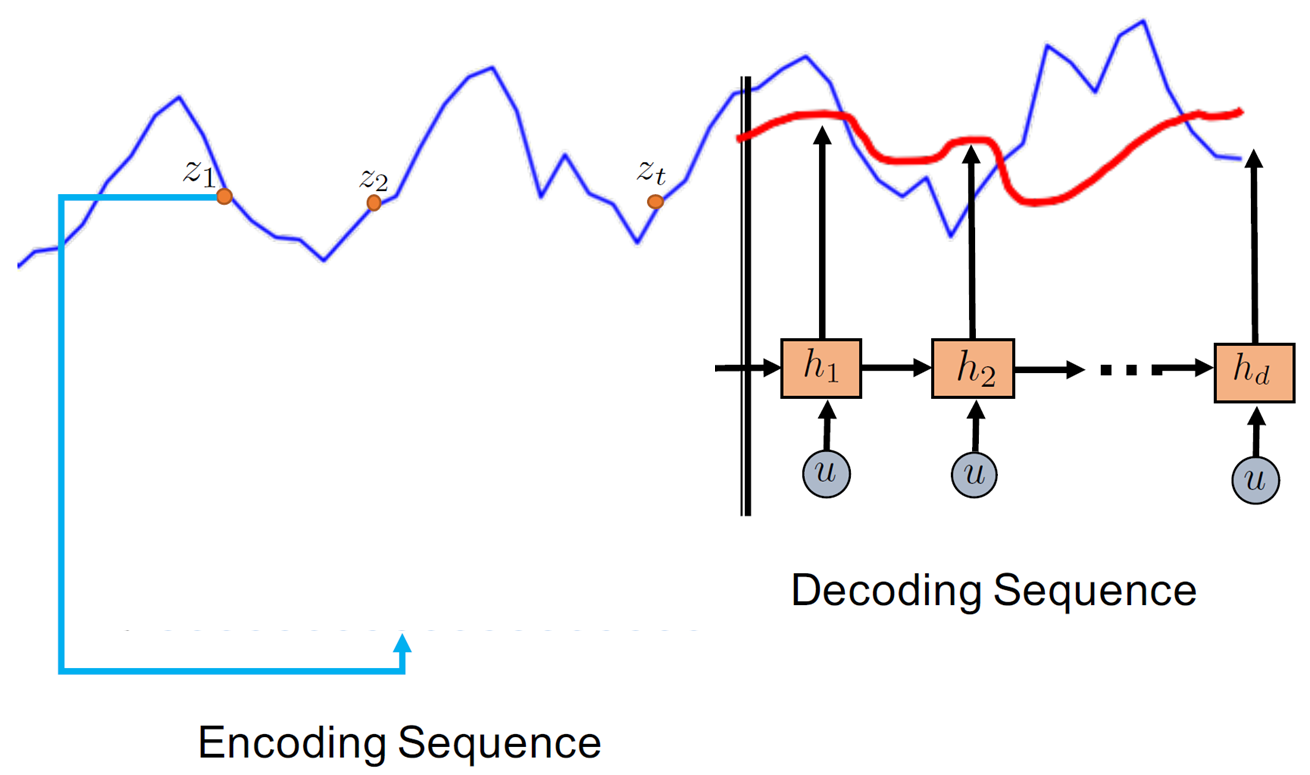 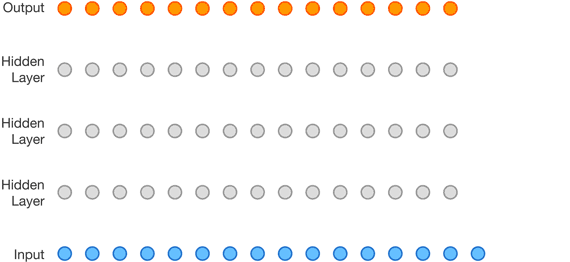 15
Attention
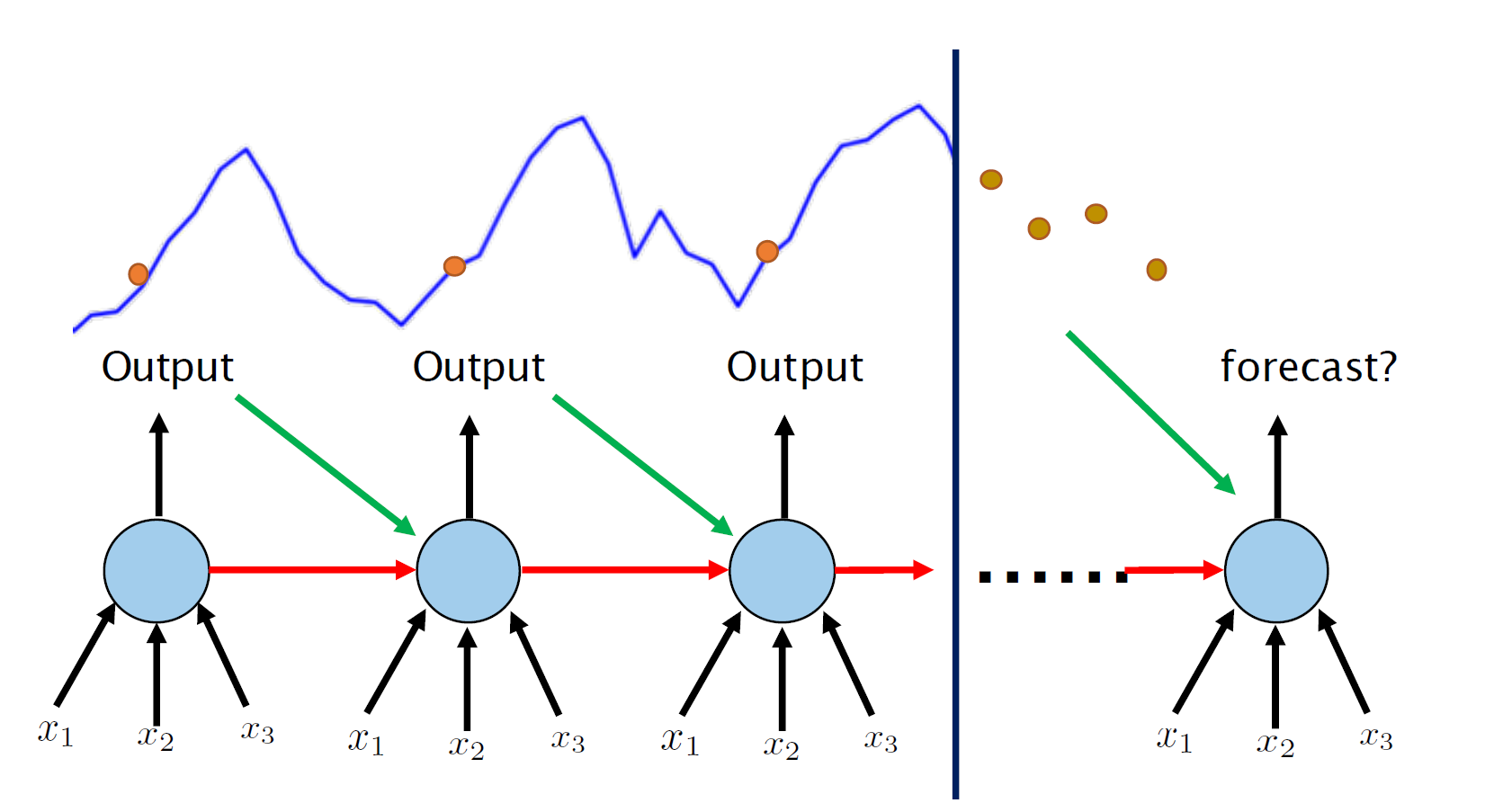 16
LSTNet
Input
CNN & AR
RNN & RNN-Skip
FC & Sum
Output
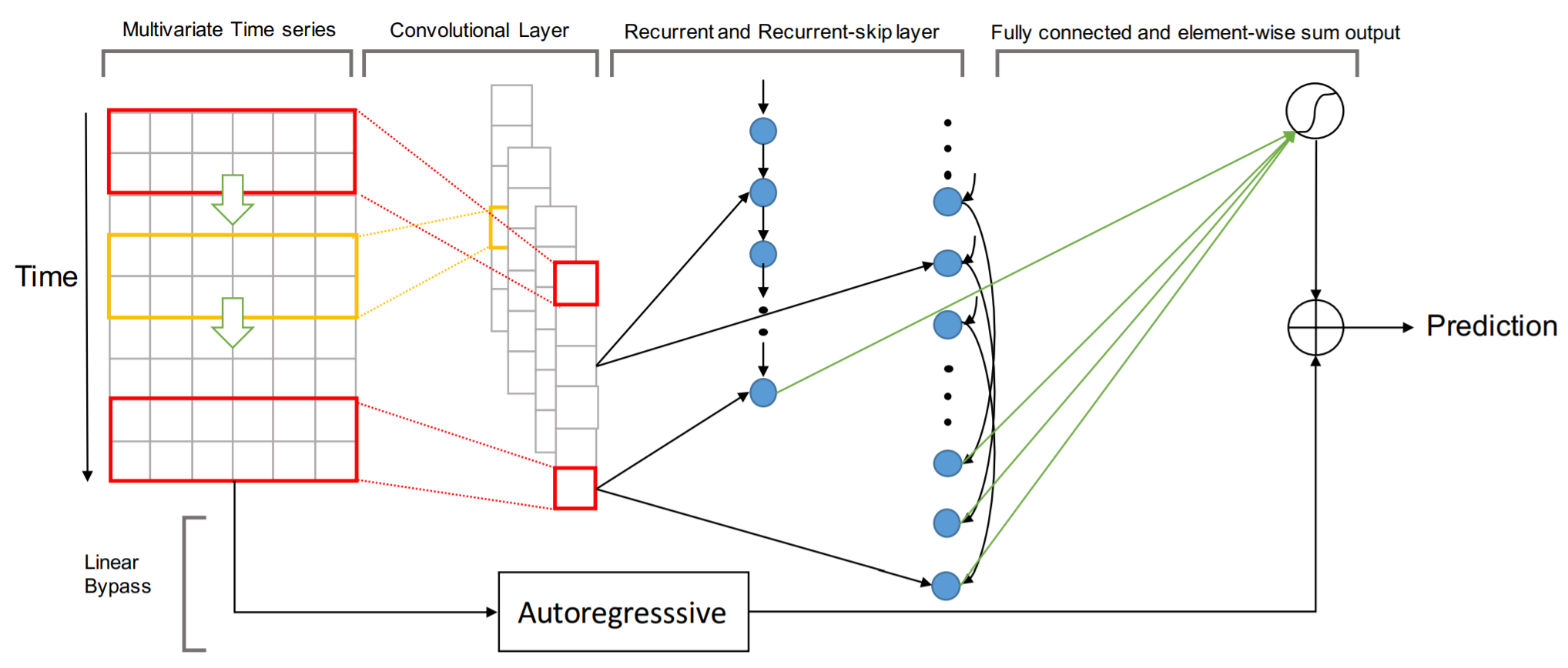 Non-linear
Neural Network
Recurring patterns
Linear
Autoregressive
Focus on local scaling
Long- and Short-term Time-series network (LSTNet)
Guokun Lai et al. “Modeling Long- and Short-Term Temporal Patterns with Deep Neural Networks”. In SIGIR, 2018 CCF-A
17
LSTNet
Input
CNN & AR
RNN & RNN-Skip
FC & Sum
Output
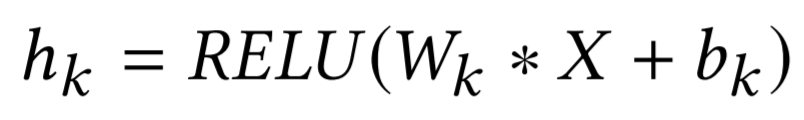 CNN
Autoregressive
Extract short-term patterns in the time dimension
as well as local dependencies between variables
CNN & RNN <- Non-linear nature
the scale of outputs is not sensitive to the scale of inputs
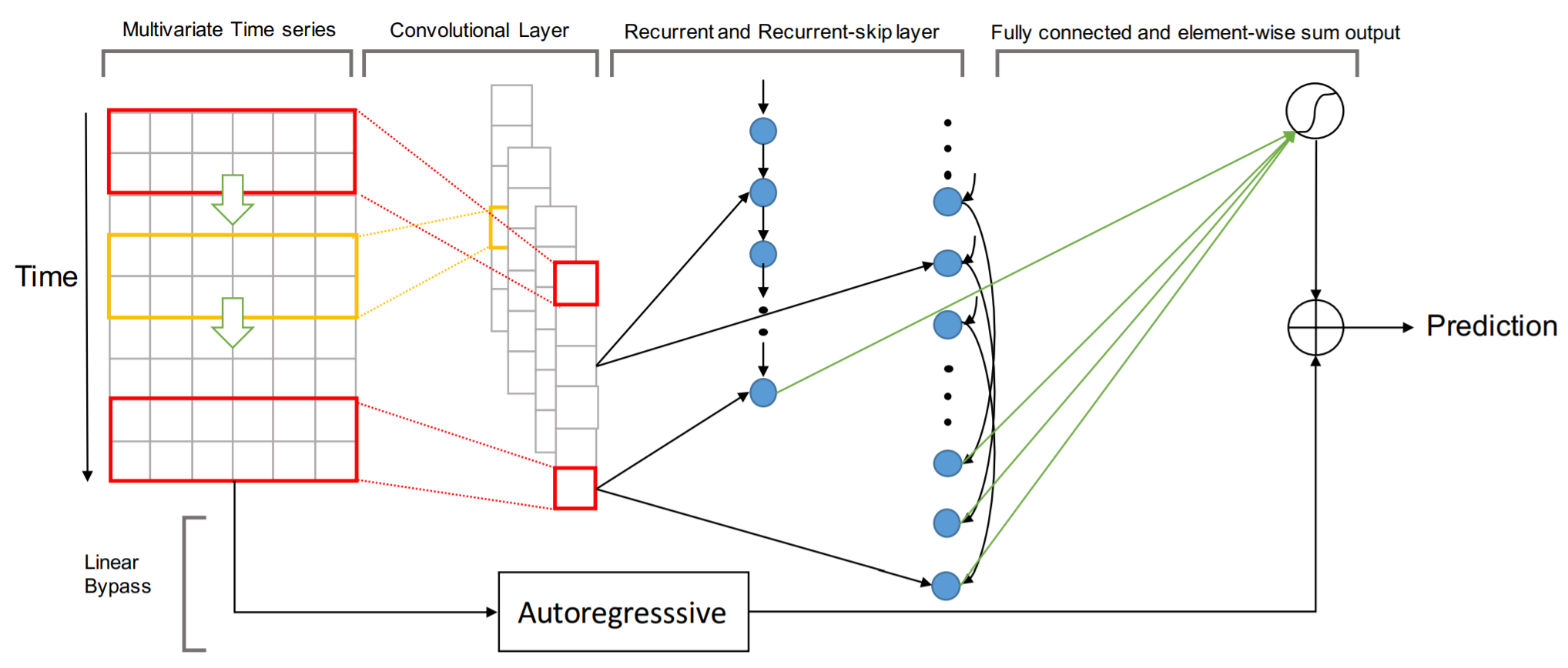 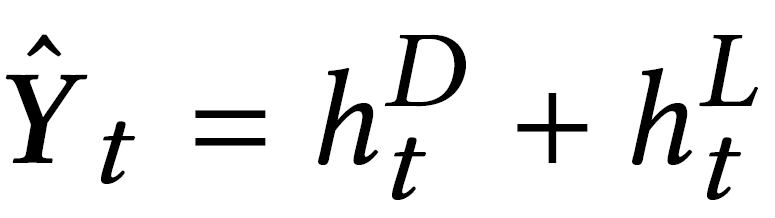 Final Prediction
Guokun Lai et al. “Modeling Long- and Short-Term Temporal Patterns with Deep Neural Networks”. In SIGIR, 2018 CCF-A
18
LSTNet
Input
CNN & AR
RNN & RNN-Skip
FC & Sum
Output
Recurrent Component
Recurrent-skip Component
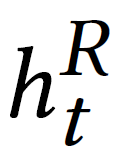 Gated Recurrent Unit (GRU)
GRU and LSTM usually fail to capture very long-term correlation in practice
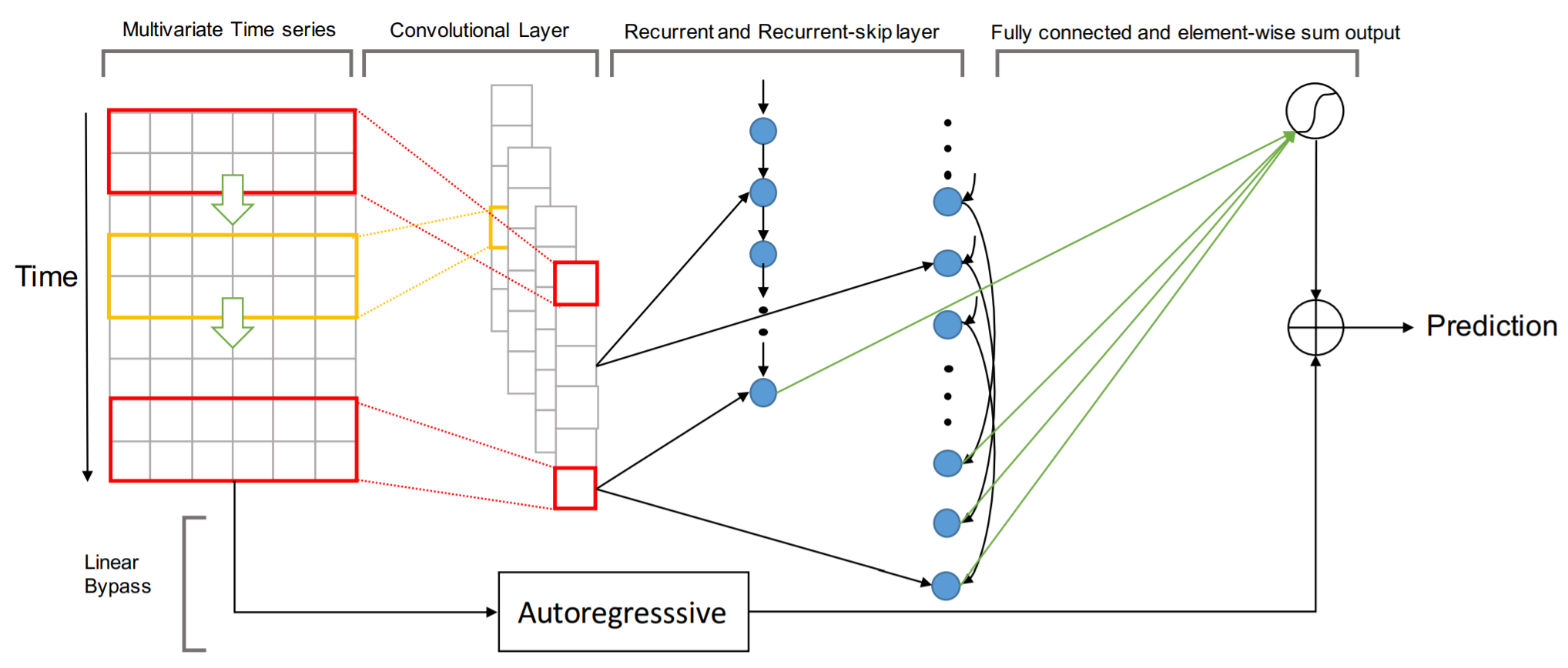 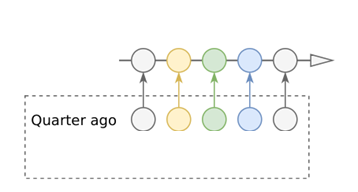 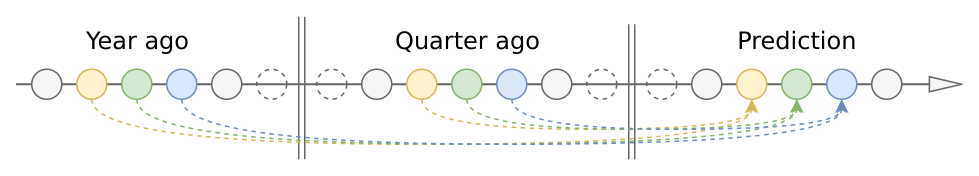 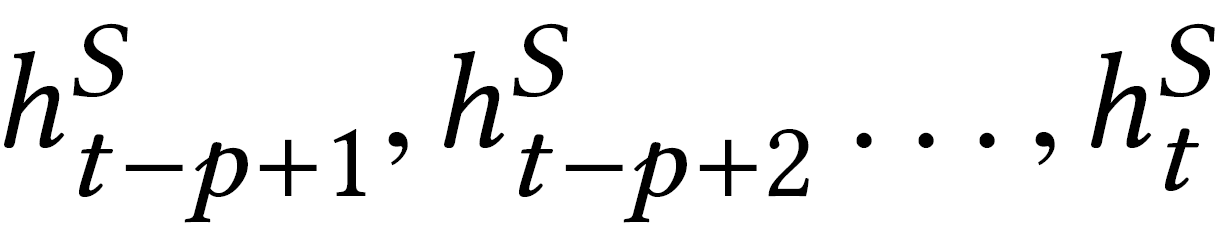 period
Guokun Lai et al. “Modeling Long- and Short-Term Temporal Patterns with Deep Neural Networks”. In SIGIR, 2018 CCF-A
19
LSTNet
Input
CNN & AR
RNN & RNN-Skip
FC & Sum
Output
Recurrent Component
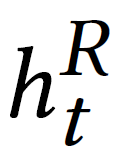 MLP aggregation
Recurrent-skip Component
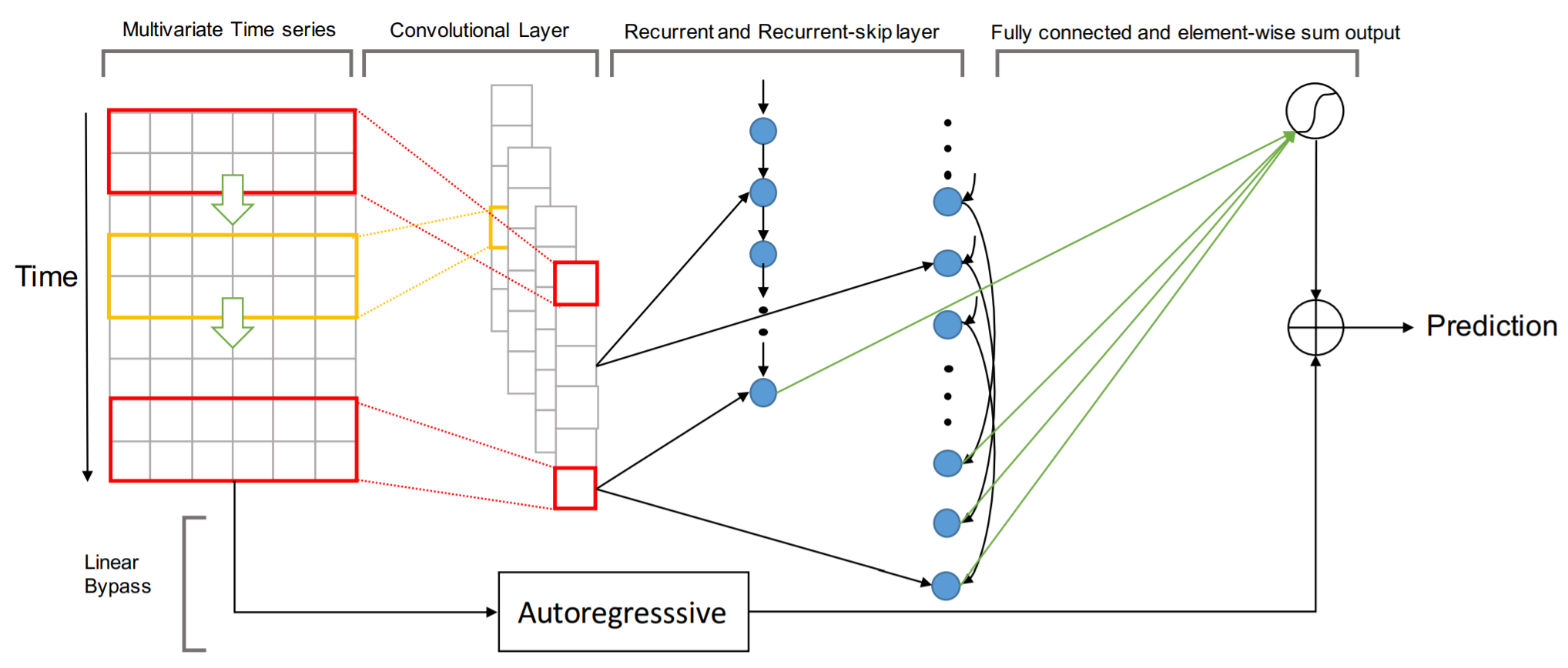 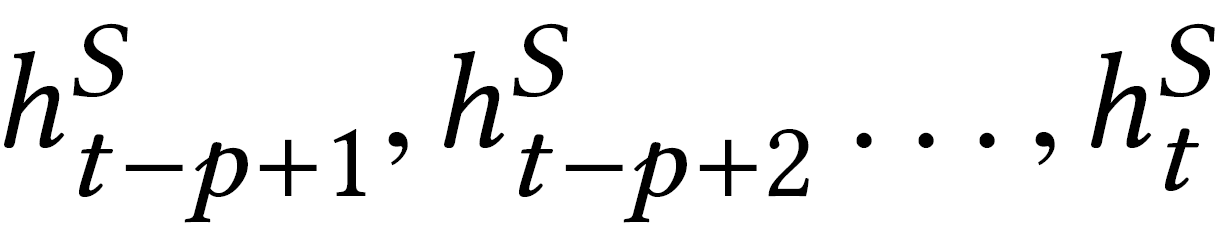 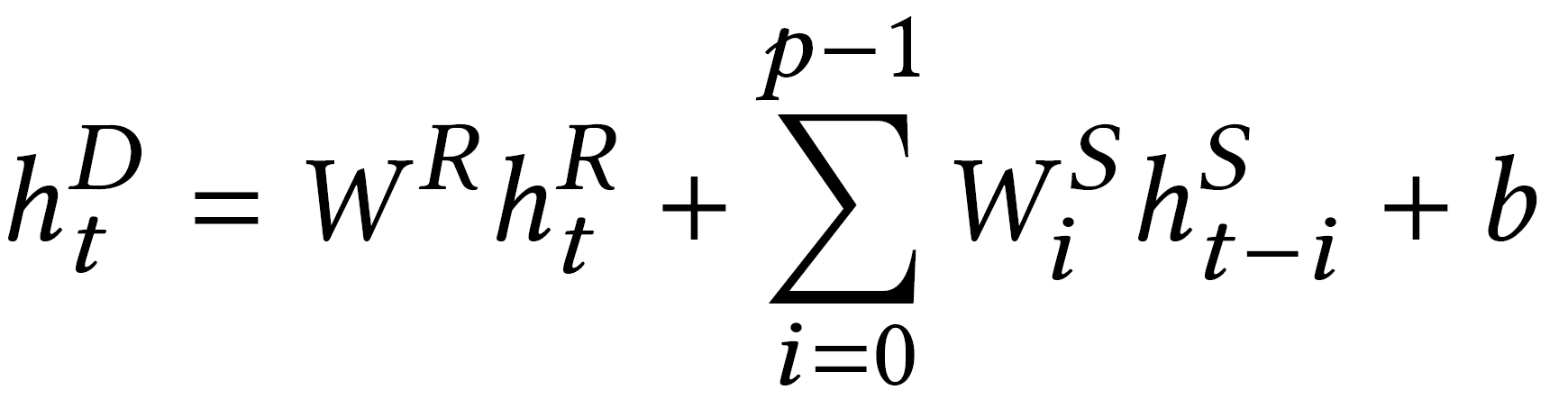 Guokun Lai et al. “Modeling Long- and Short-Term Temporal Patterns with Deep Neural Networks”. In SIGIR, 2018 CCF-A
20
LSTNet
Input
CNN & AR
RNN & RNN-Skip
FC & Sum
Output
period length is dynamic？
Recurrent Component
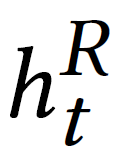 Temporal Attention
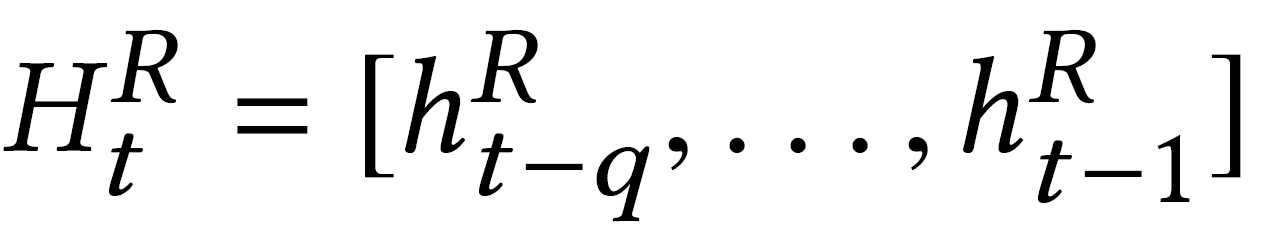 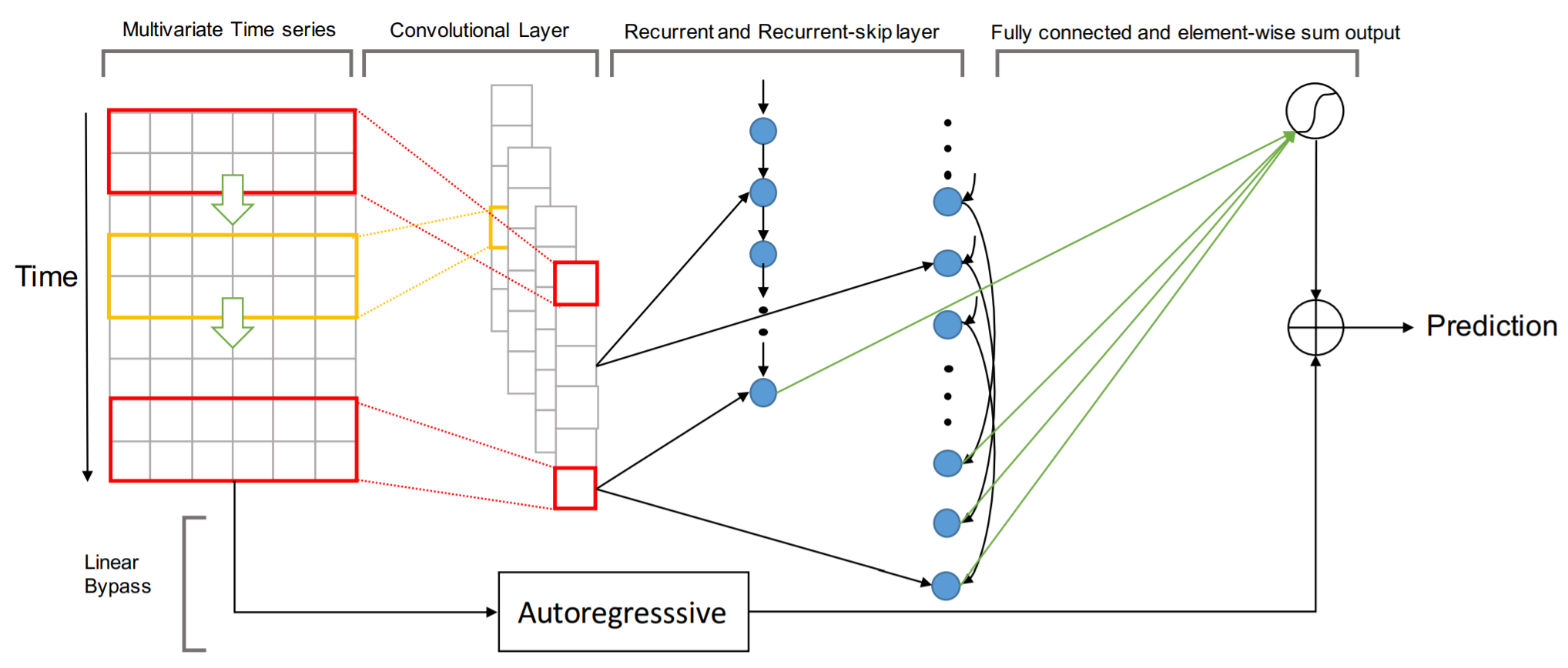 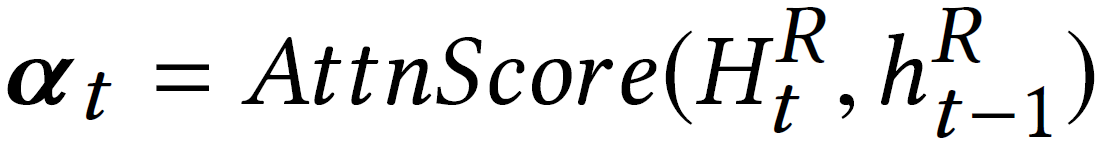 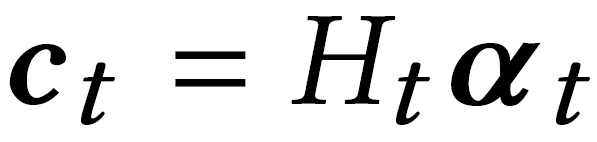 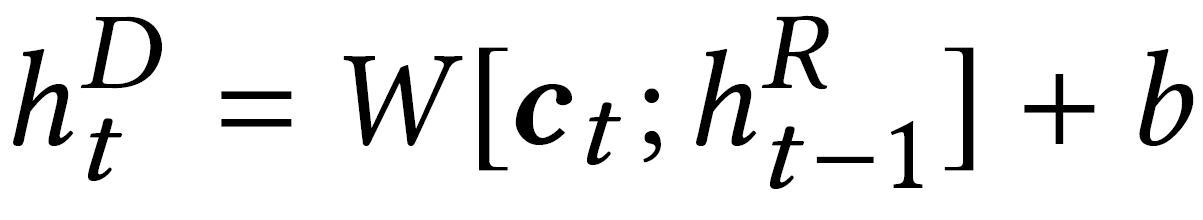 Guokun Lai et al. “Modeling Long- and Short-Term Temporal Patterns with Deep Neural Networks”. In SIGIR, 2018 CCF-A
21
LSTNet
Input
CNN & AR
RNN & RNN-Skip
FC & Sum
Output
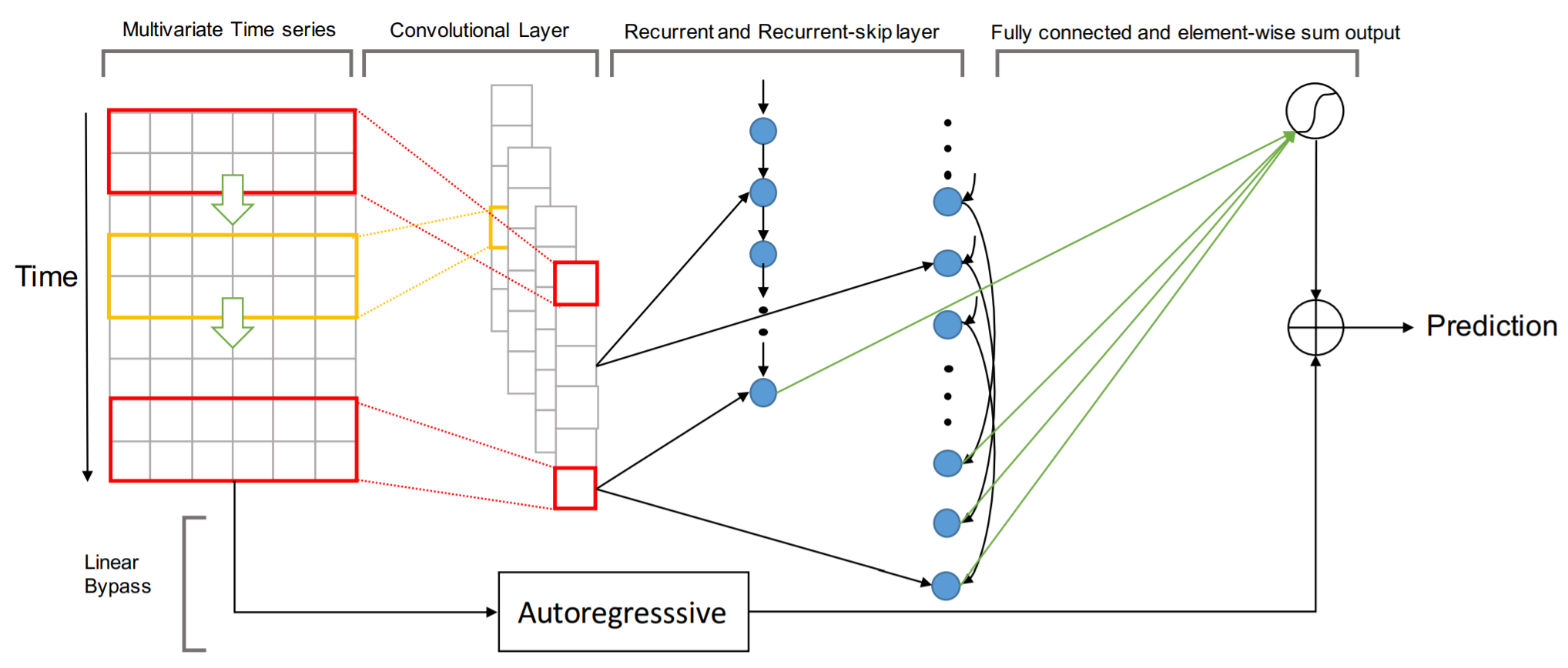 Non-linear
Neural Network
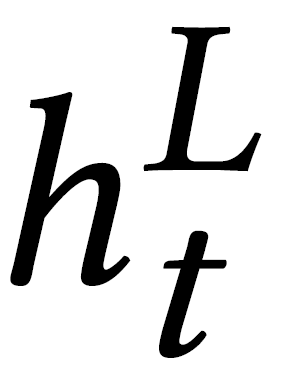 Recurring patterns
Linear
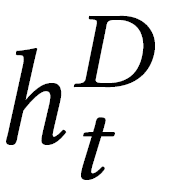 Autoregressive
Focus on local scaling
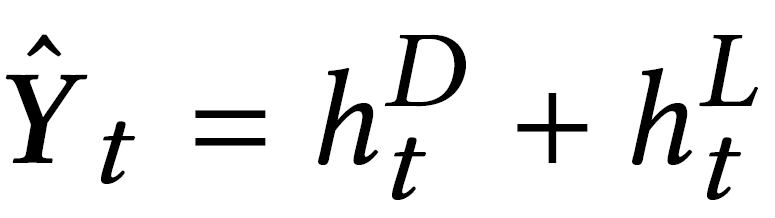 Final Prediction
Long- and Short-term Time-series network (LSTNet)
Guokun Lai et al. “Modeling Long- and Short-Term Temporal Patterns with Deep Neural Networks”. In SIGIR, 2018 CCF-A
22
MTNet
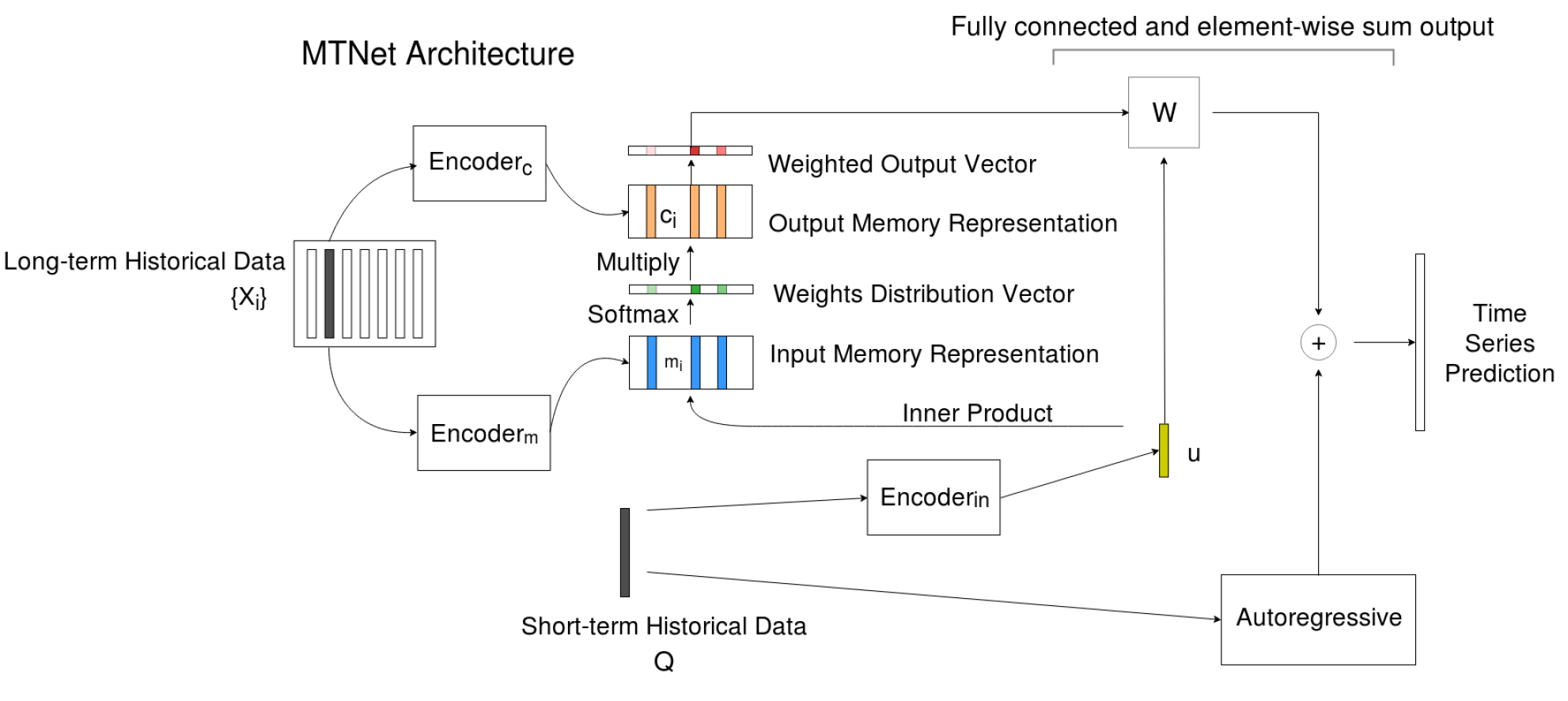 Memory Time-series Network (MTNet)
Yen-Yu Chang et al. “A Memory-Network Based Solution for Multivariate Time-Series Forecasting”. In AAAI, 2019 CCF-A
23
MTNet
Encoder
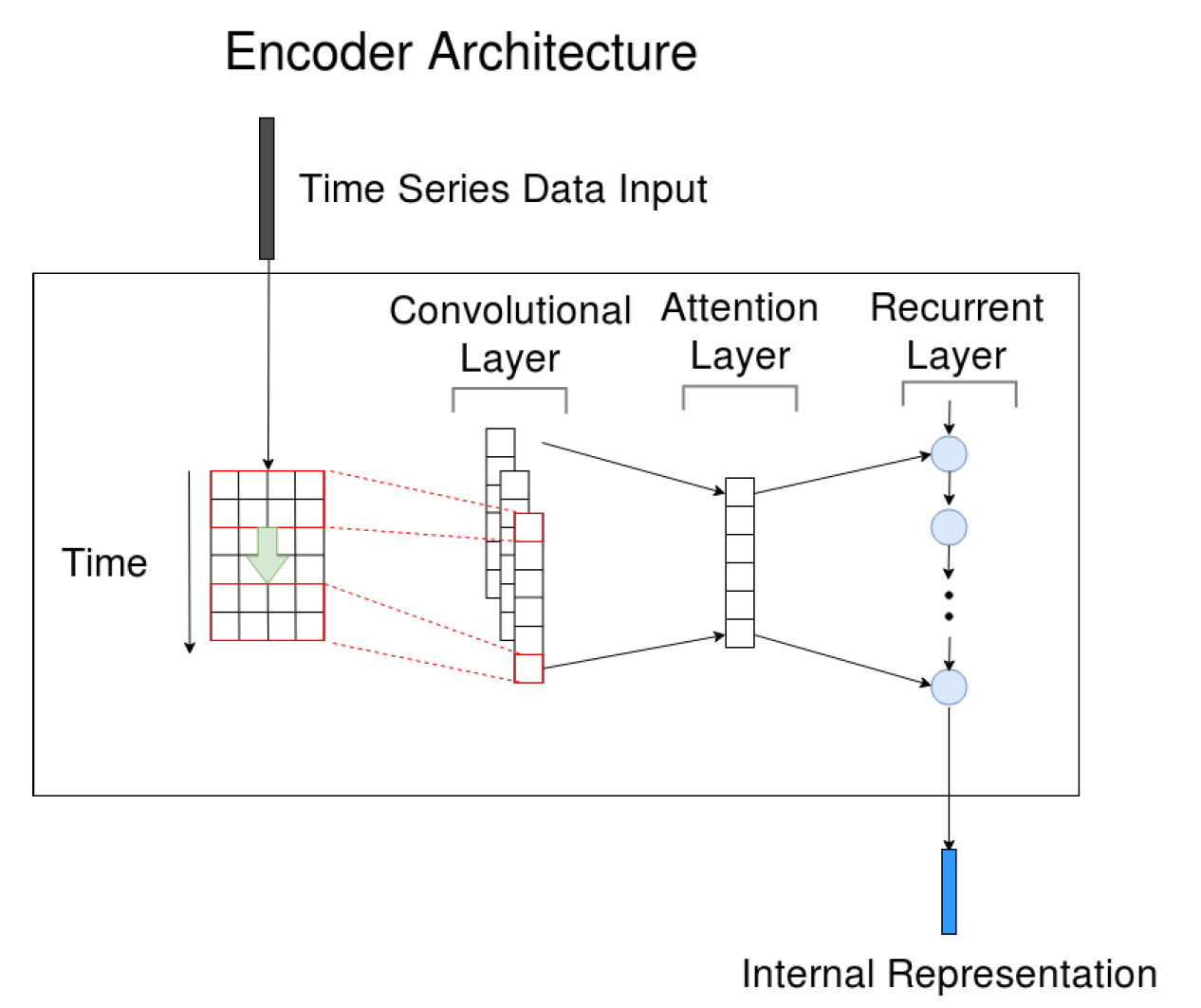 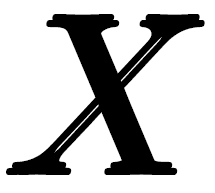 a set of long-term time series
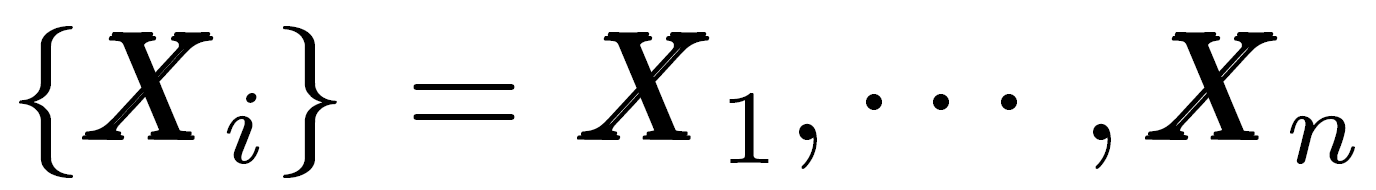 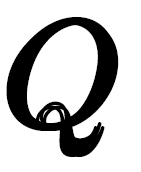 a short-term historical time series
Memory Time-series Network (MTNet)
Yen-Yu Chang et al. “A Memory-Network Based Solution for Multivariate Time-Series Forecasting”. In AAAI, 2019 CCF-A
24
MTNet
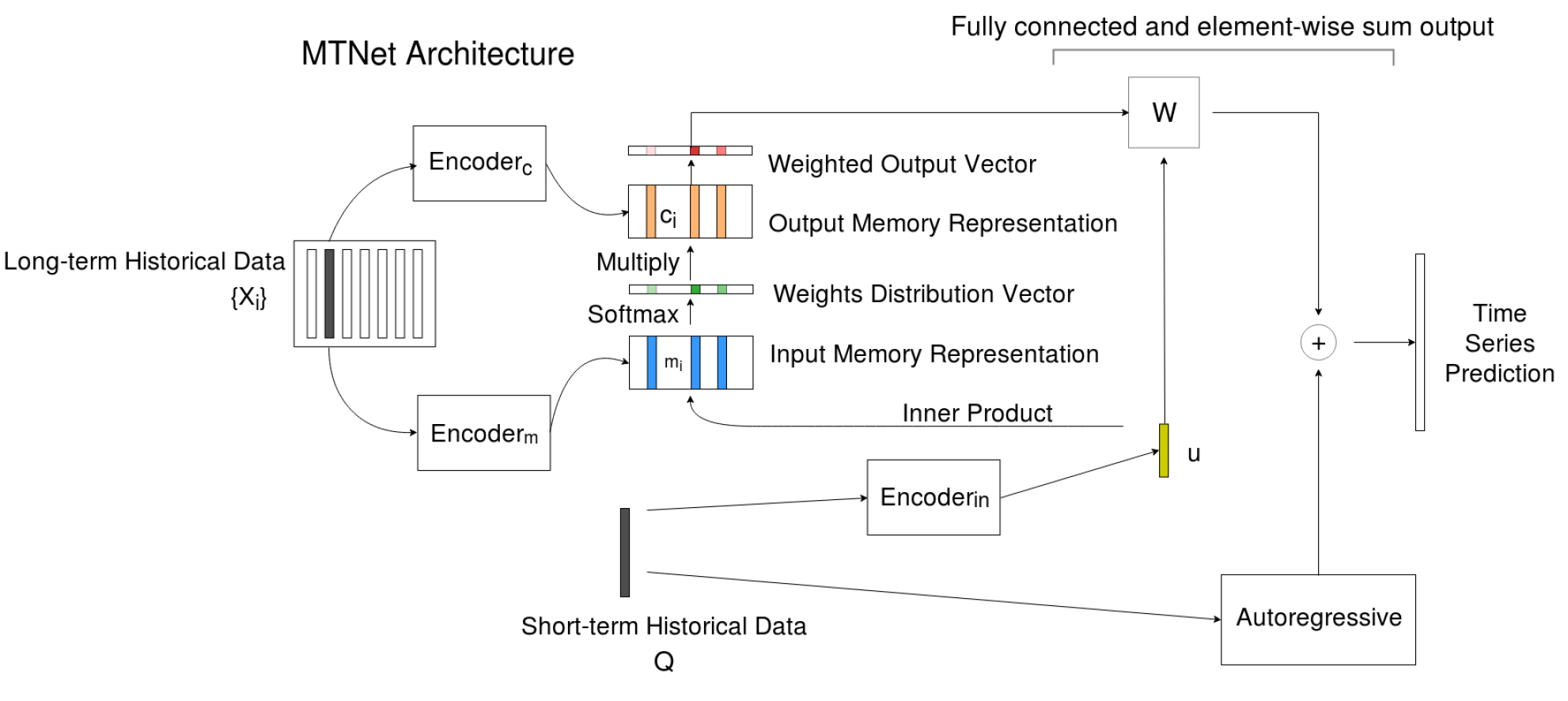 X
Encoder
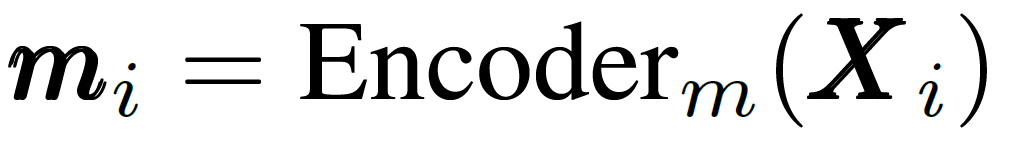 Q
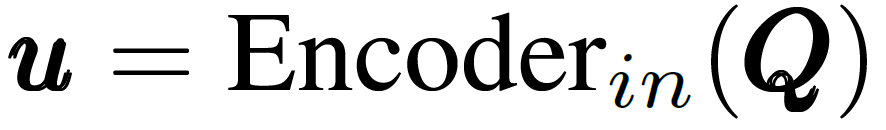 Memory Time-series Network (MTNet)
Yen-Yu Chang et al. “A Memory-Network Based Solution for Multivariate Time-Series Forecasting”. In AAAI, 2019 CCF-A
25
MTNet
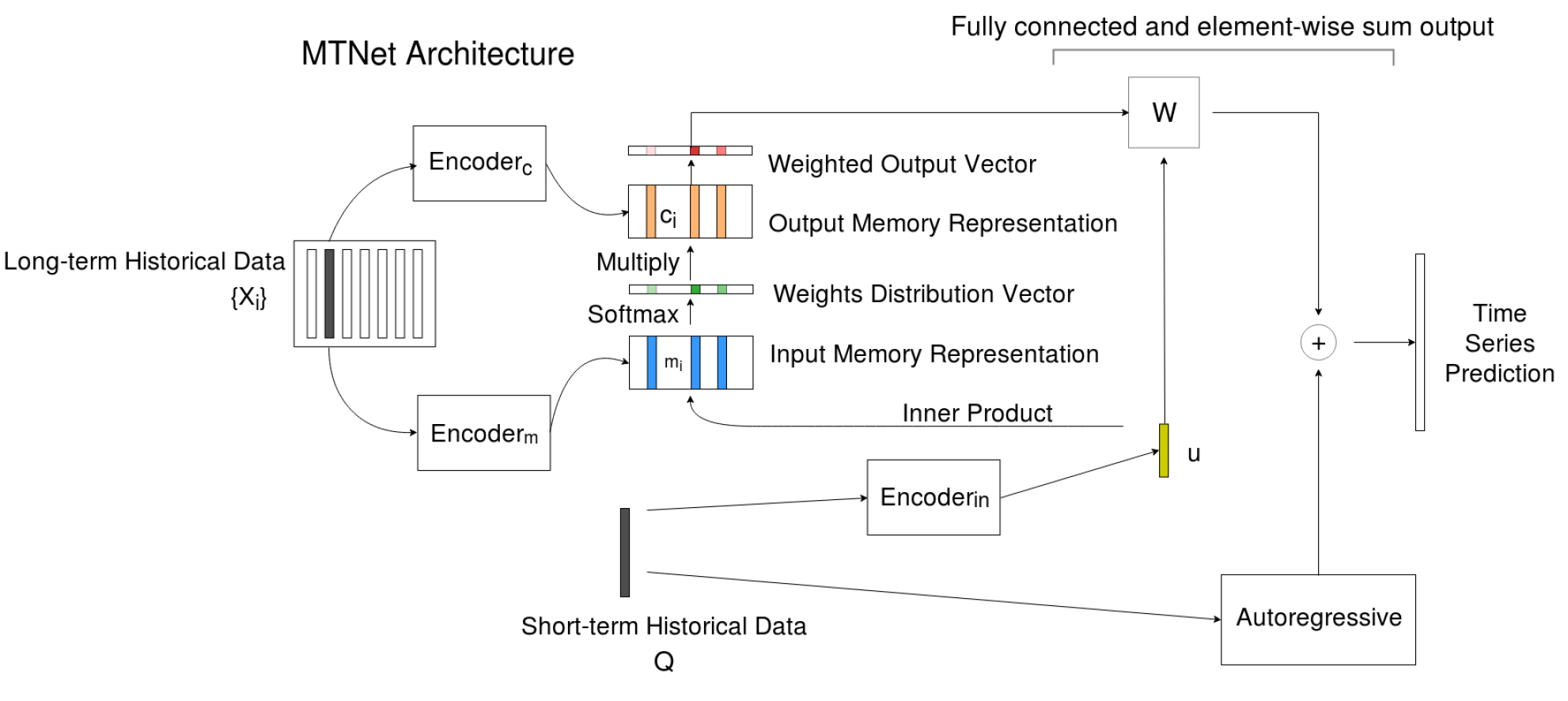 Attention
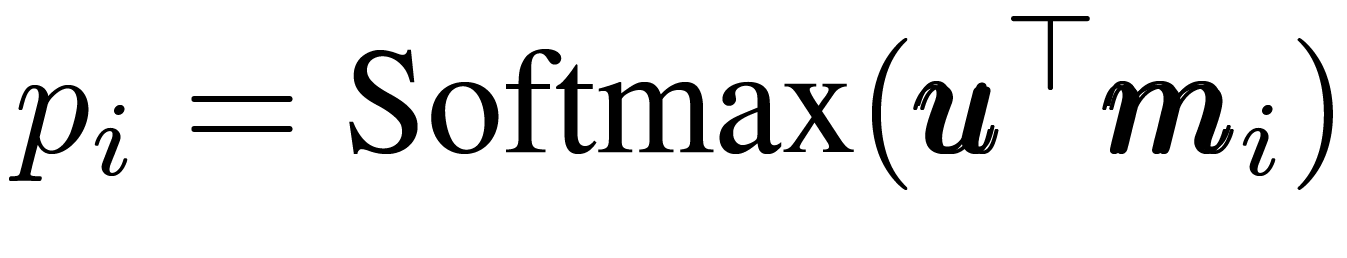 Memory Time-series Network (MTNet)
Yen-Yu Chang et al. “A Memory-Network Based Solution for Multivariate Time-Series Forecasting”. In AAAI, 2019 CCF-A
26
MTNet
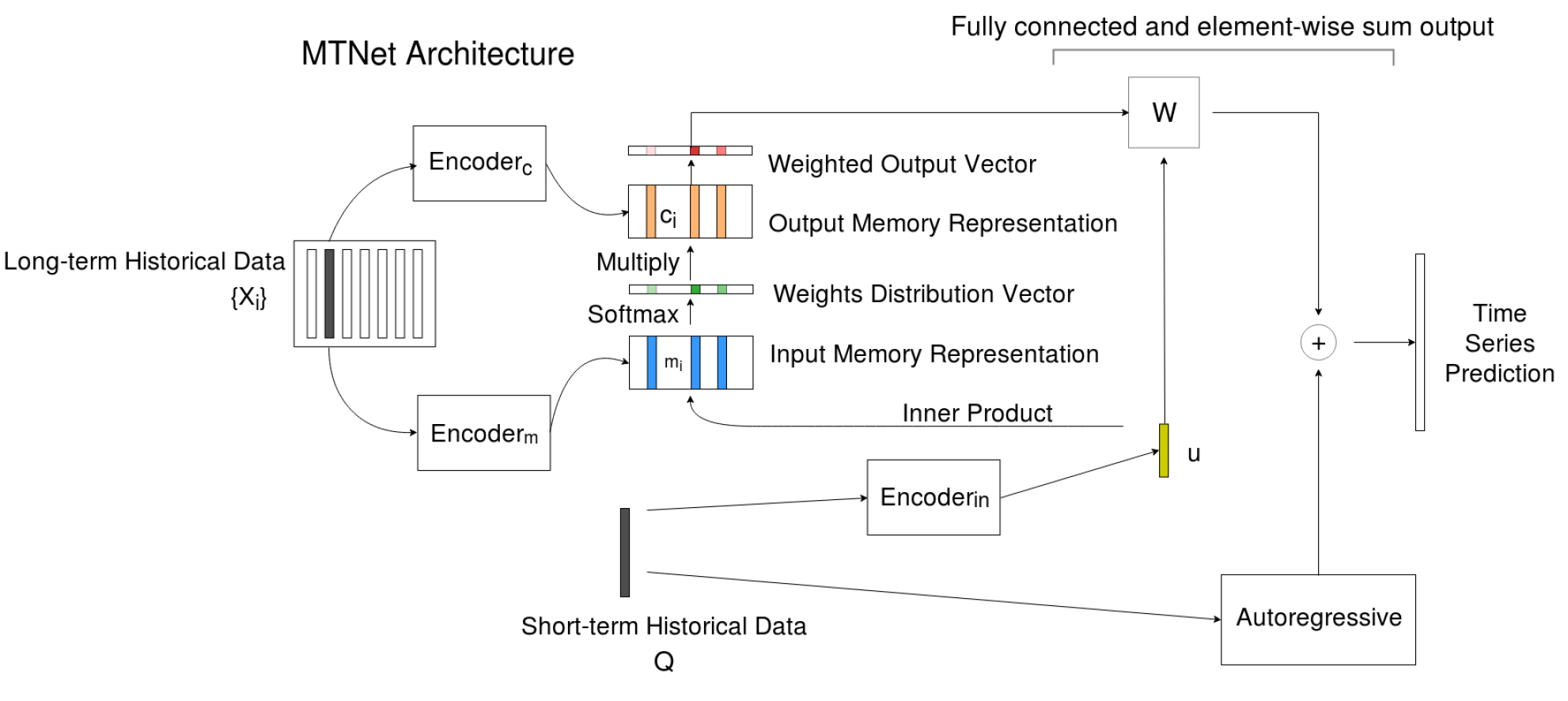 Attention
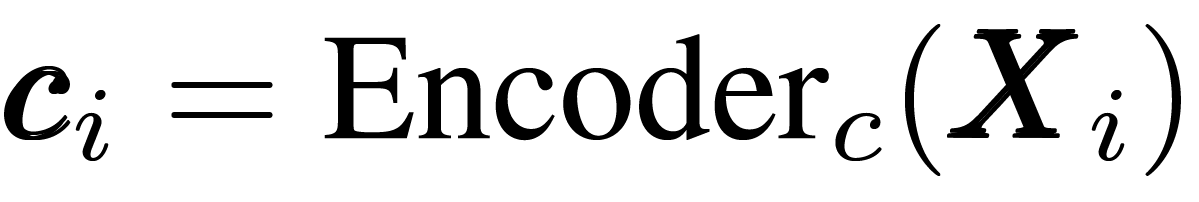 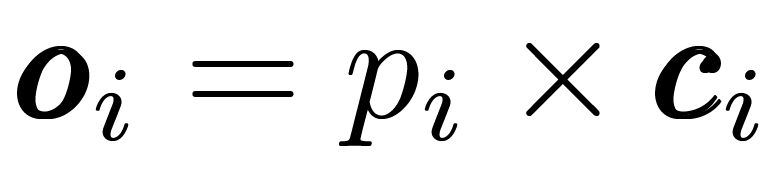 Memory Time-series Network (MTNet)
Yen-Yu Chang et al. “A Memory-Network Based Solution for Multivariate Time-Series Forecasting”. In AAAI, 2019 CCF-A
27
MTNet
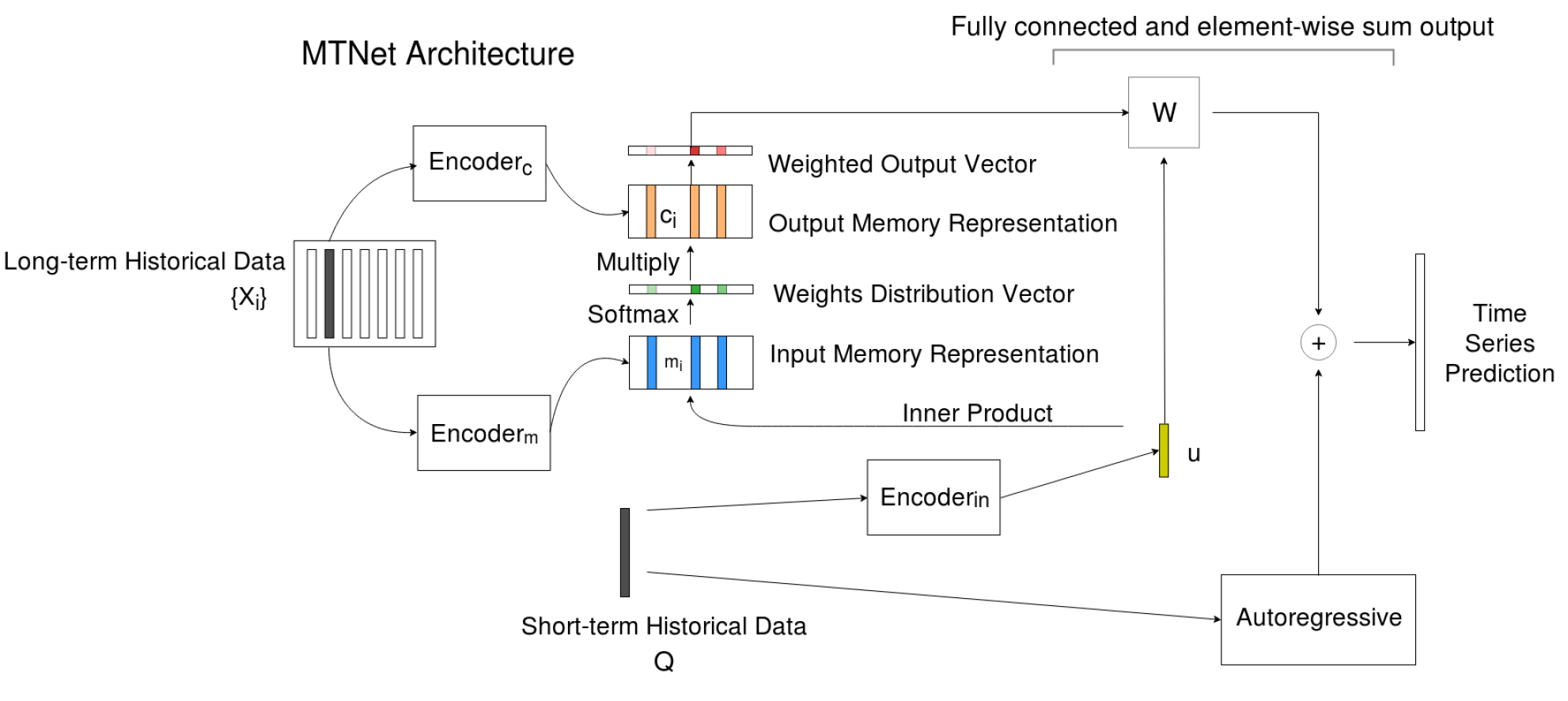 Aggregation
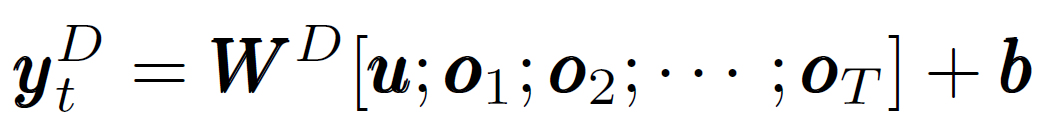 Memory Time-series Network (MTNet)
Yen-Yu Chang et al. “A Memory-Network Based Solution for Multivariate Time-Series Forecasting”. In AAAI, 2019 CCF-A
28
MTNet
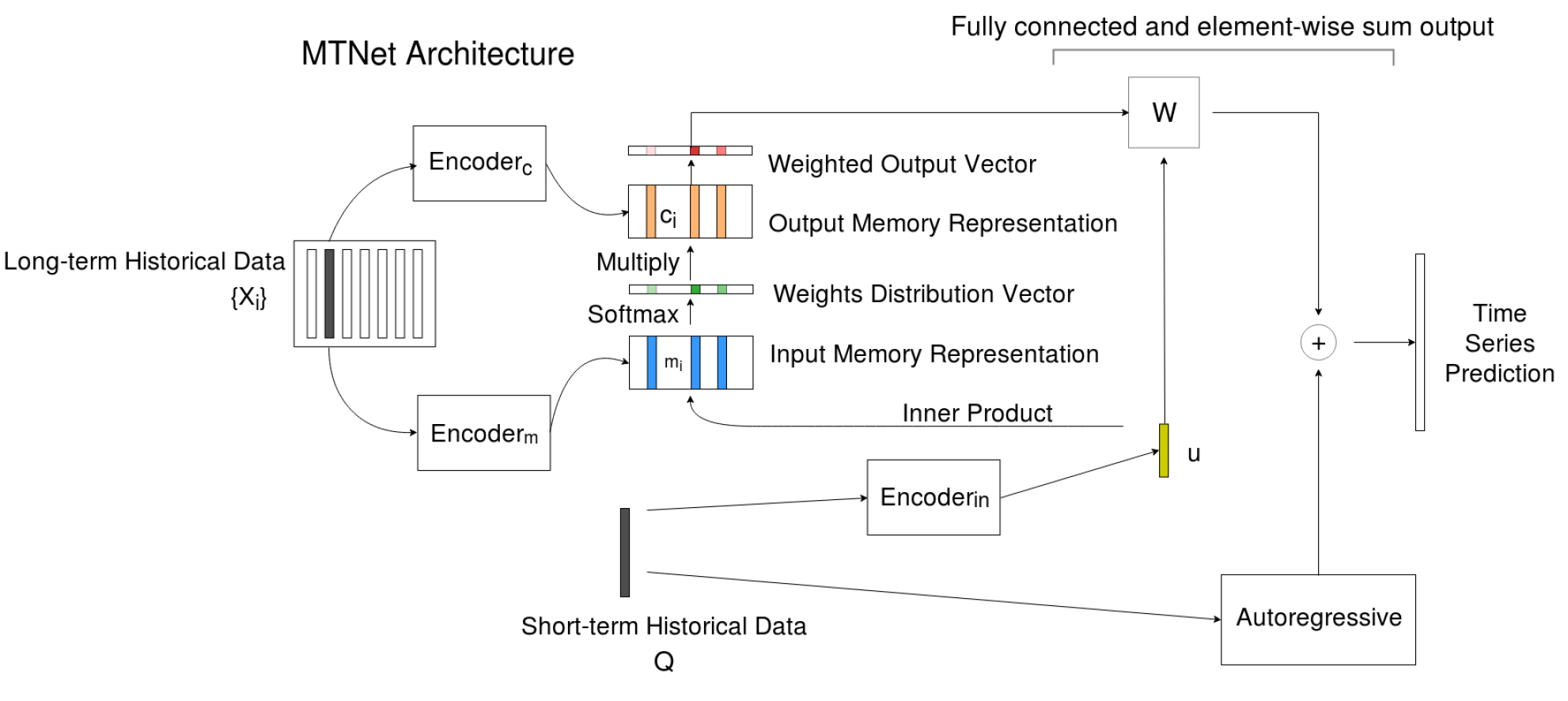 Autoregressive
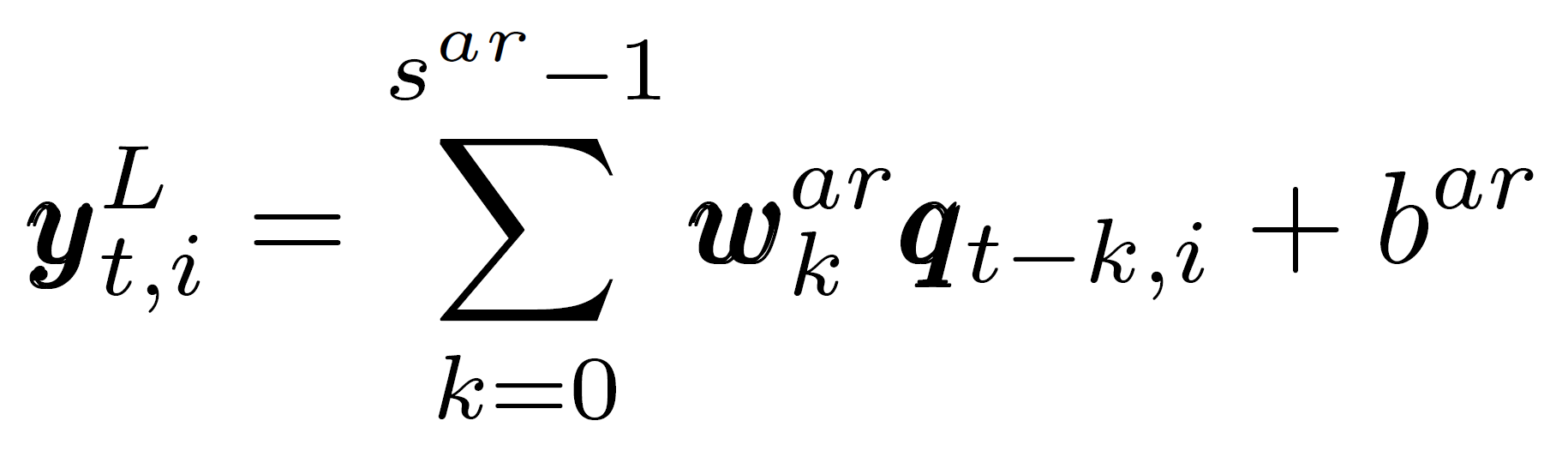 Memory Time-series Network (MTNet)
Yen-Yu Chang et al. “A Memory-Network Based Solution for Multivariate Time-Series Forecasting”. In AAAI, 2019 CCF-A
29
TPA-LSTM
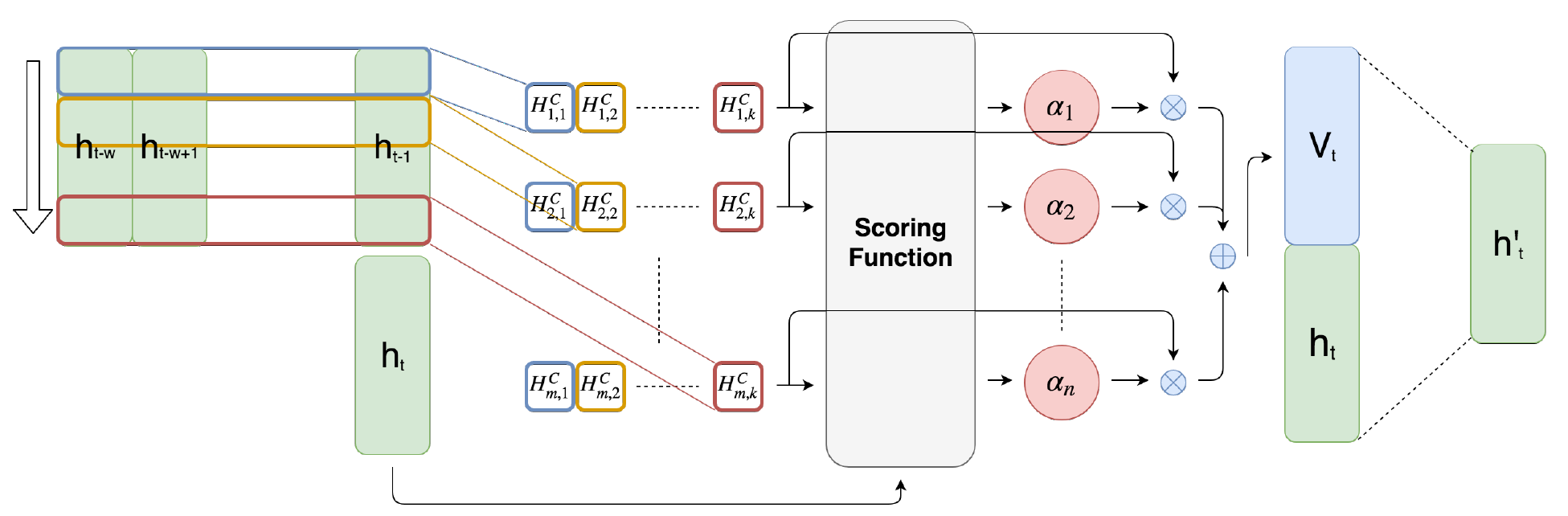 MLP
y
LSTM
Temporal Pattern Attention
Attention
Time steps
Inputting Variables
Shun-Yao Shih et al. “Temporal Pattern Attention for Multivariate Time Series Forecasting”. In ECML PKDD, 2018 CCF-B
30
Transformer
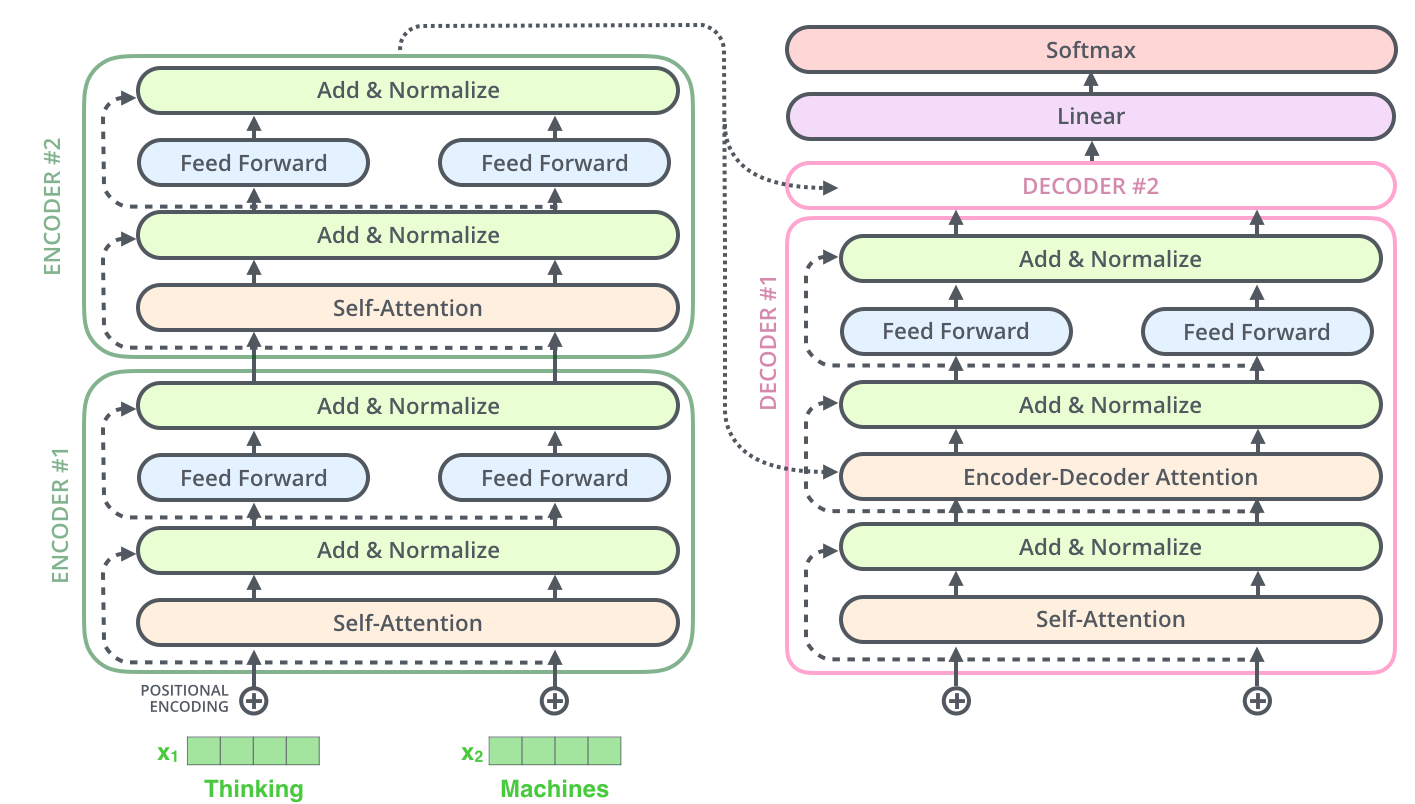 Image from Blog by Jalammar
A Vaswani et al. “Attention Is All You Need”. In NeurIPS, 2017 CCF-A
31
Transformer
Enhancing the locality of Transformer
Canonical self-attention
Convolutional self-attention
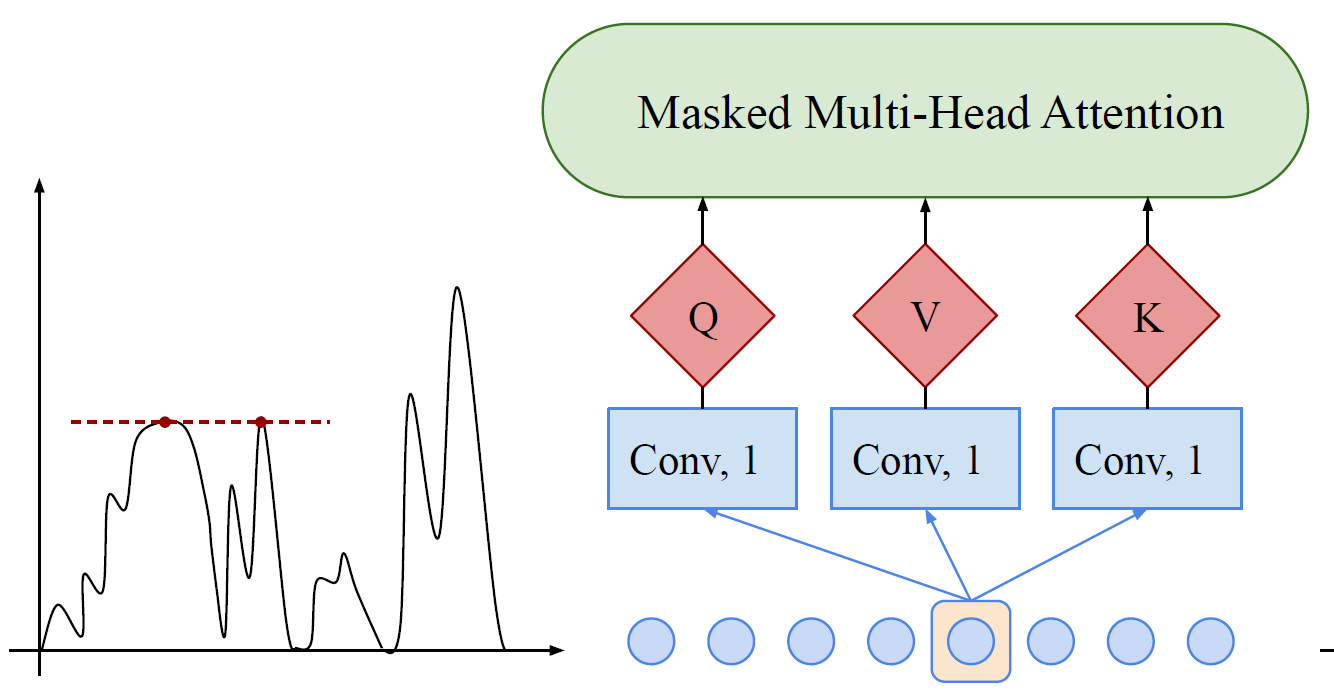 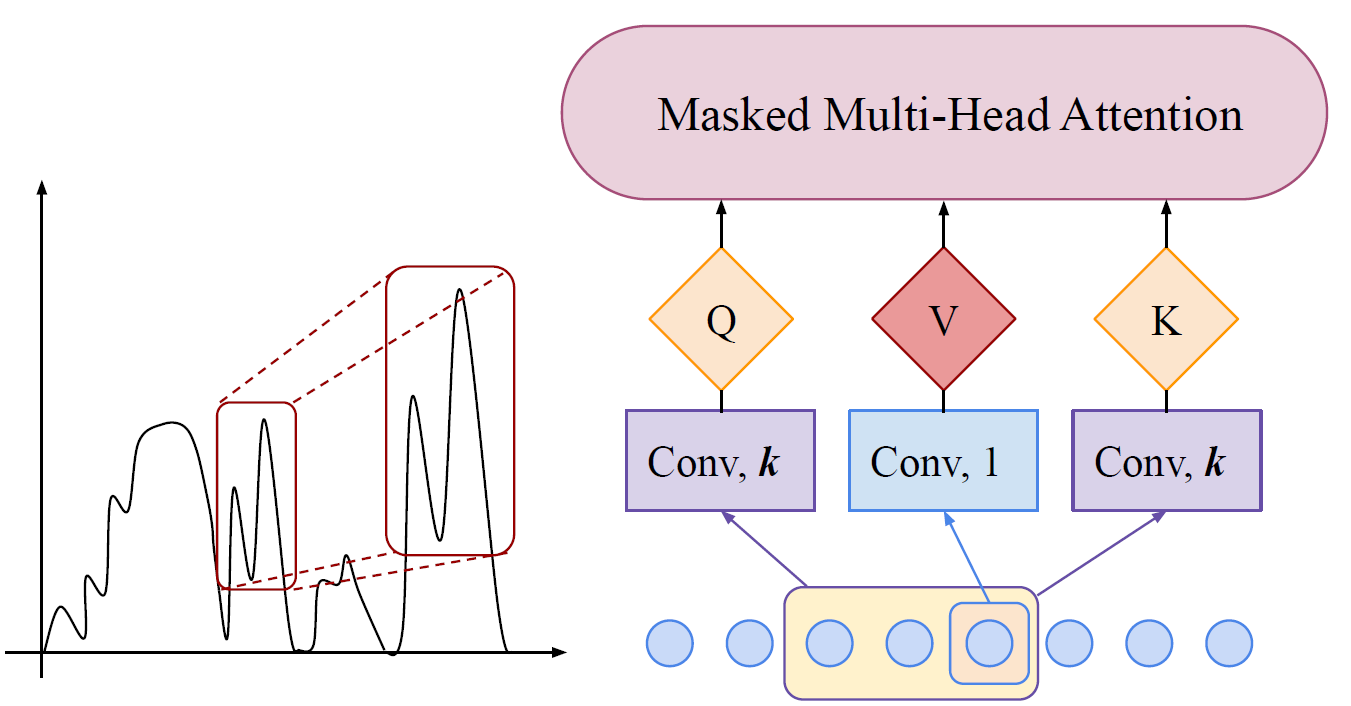 Shiyang Li et al. “Enhancing the Locality and Breaking the Memory Bottleneck of Transformer on Time Series Forecasting”. In NeurIPS, 2019 CCF-A
32
Transformer
Breaking the memory bottleneck of Transformer
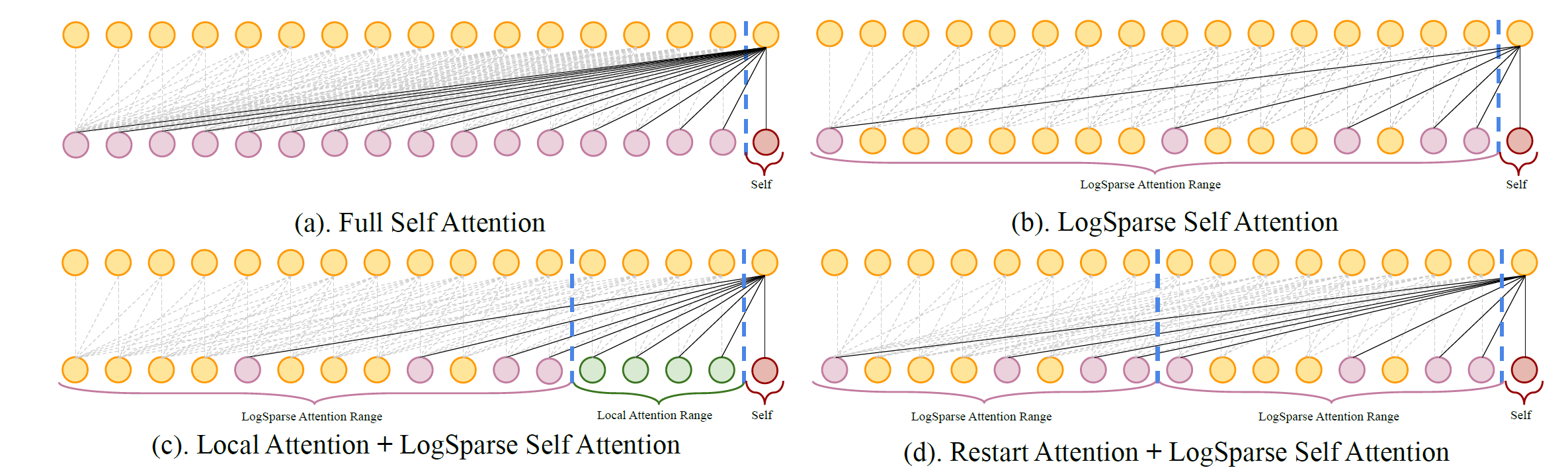 Shiyang Li et al. “Enhancing the Locality and Breaking the Memory Bottleneck of Transformer on Time Series Forecasting”. In NeurIPS, 2019 CCF-A
33
N-BEATS
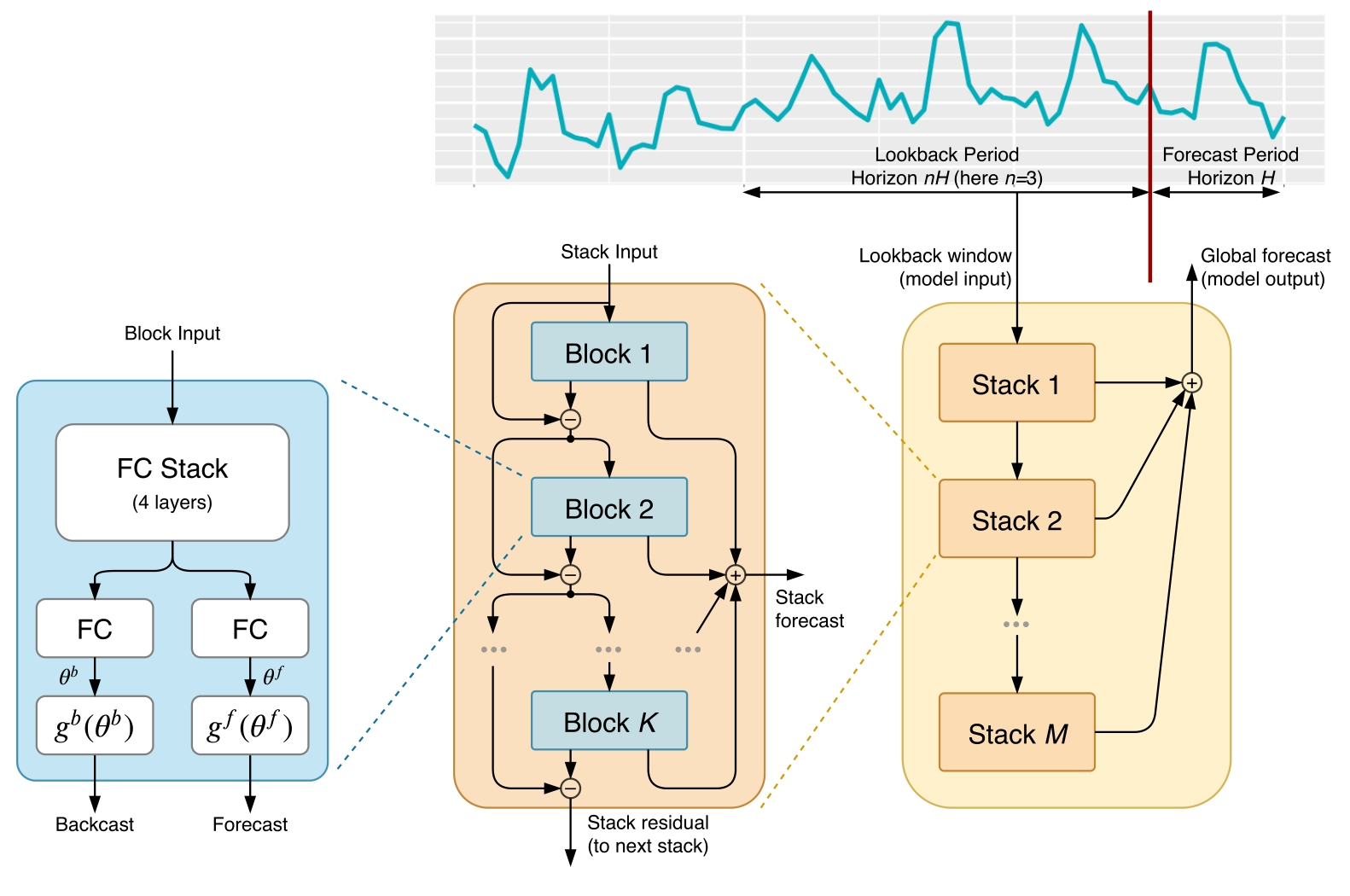 Boris N. Oreshkin et al. “N-BEATS: Neural basis expansion analysis for interpretable time series forecasting”. In ICLR, 2020 CCF-A
34
Informer
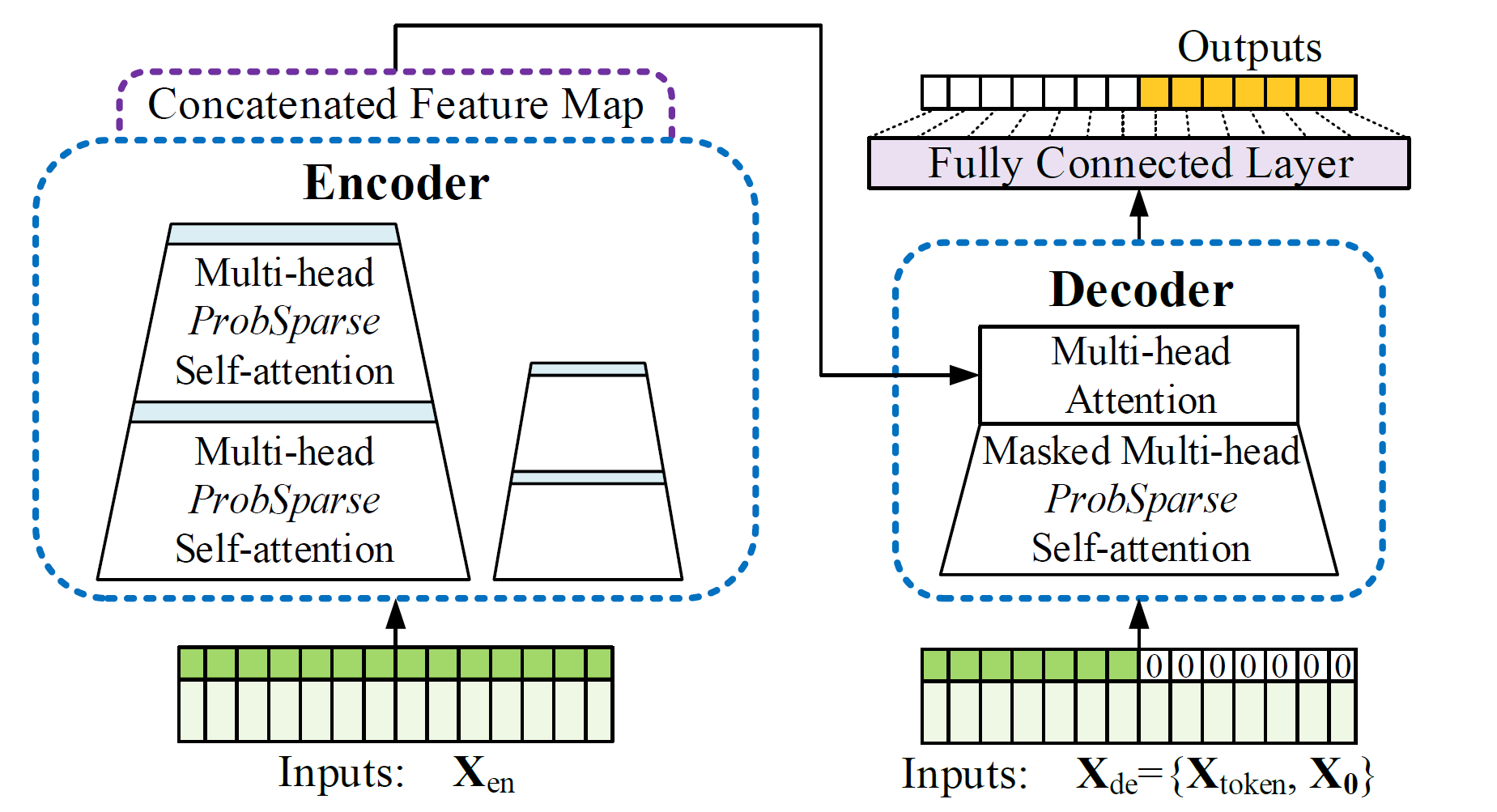 Haoyi Zhou et al. “Informer: Beyond Efficient Transformer for Long Sequence Time-Series Forecasting”. In AAAI, 2021 CCF-A
35
Informer
Self-attention Distilling operation
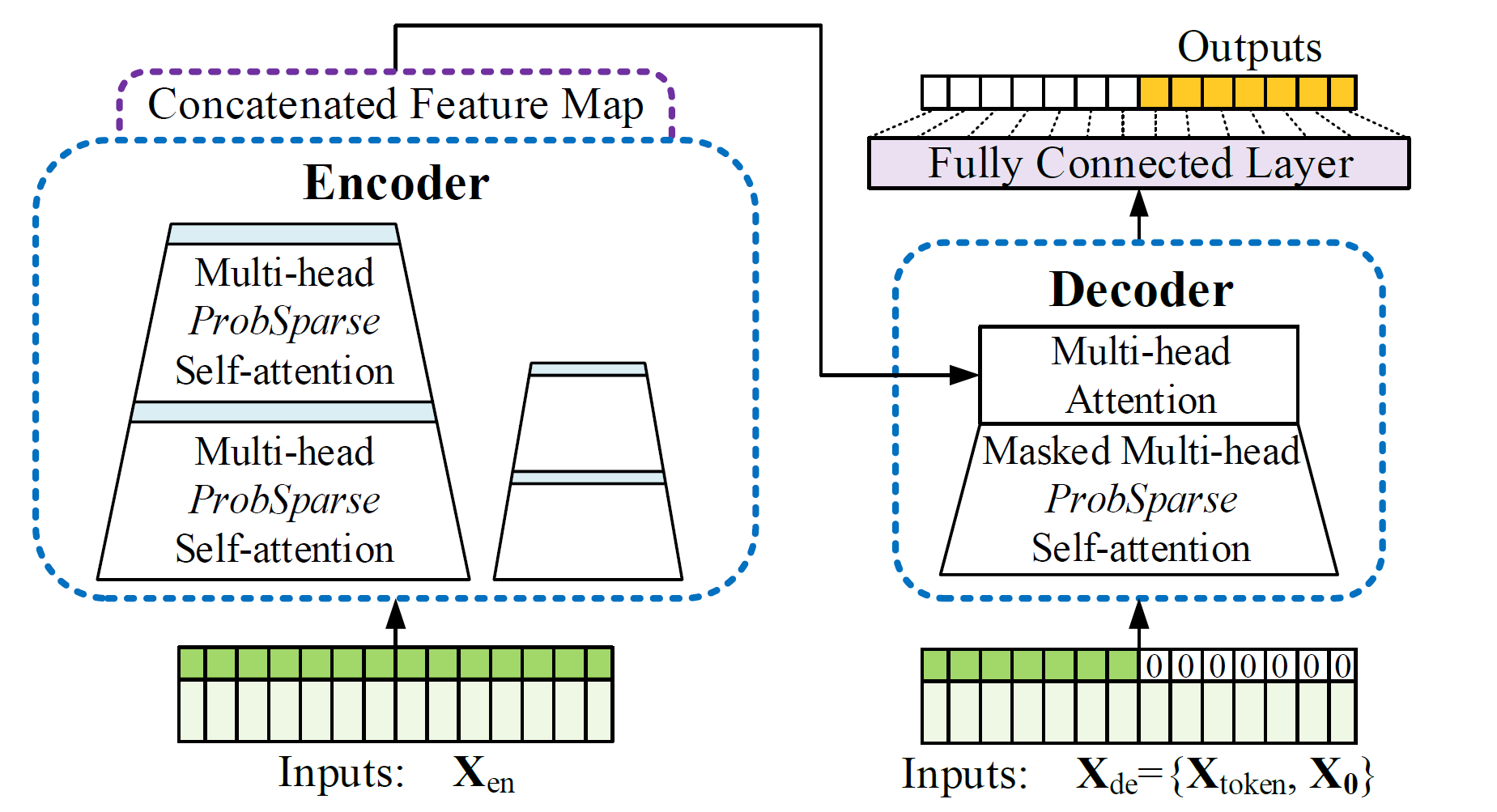 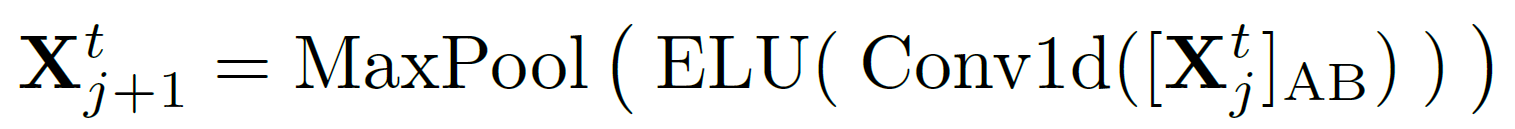 Start token is efficiently applied in NLP’s “dynamic decoding”
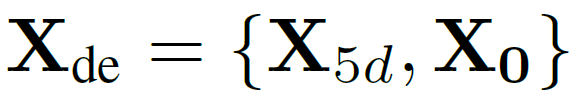 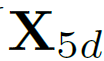 start token
contains target sequence’s time stamp, 
i.e., the context at the target week
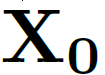 Haoyi Zhou et al. “Informer: Beyond Efficient Transformer for Long Sequence Time-Series Forecasting”. In AAAI, 2021 CCF-A
36
Informer
Generative-style decoder
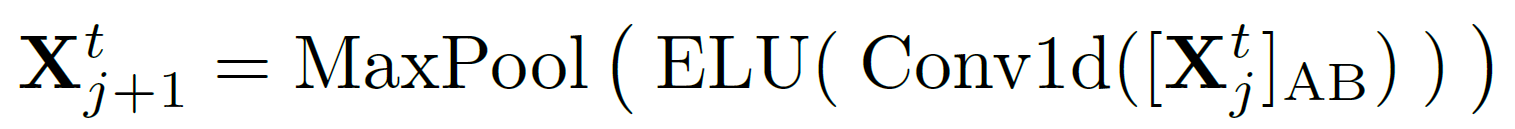 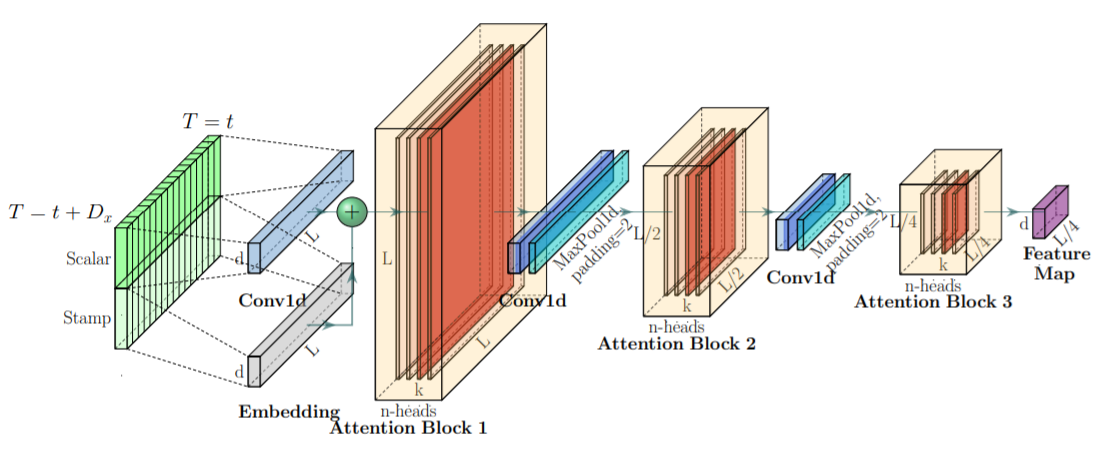 Haoyi Zhou et al. “Informer: Beyond Efficient Transformer for Long Sequence Time-Series Forecasting”. In AAAI, 2021 CCF-A
37
MTGNN
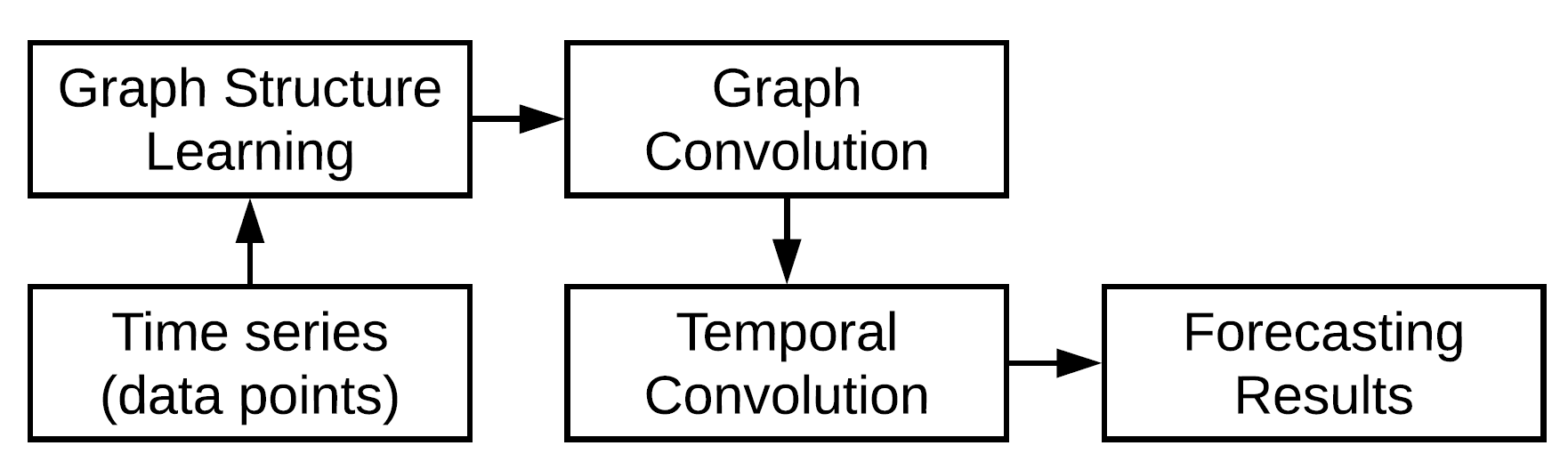 spatial
Graph learning module 
extracts a sparse graph adjacency matrix adaptively based on data.

Graph convolution module 
address the spatial dependencies among variables

Temporal convolution module
capture temporal patterns by modified 1D convolutions
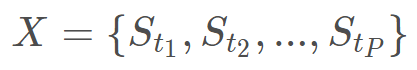 spatial
temporal
Zonghan Wu et al. “Connecting the Dots: Multivariate Time Series Forecasting with Graph Neural Networks”. In KDD, 2020 CCF-A
38
MTGNN
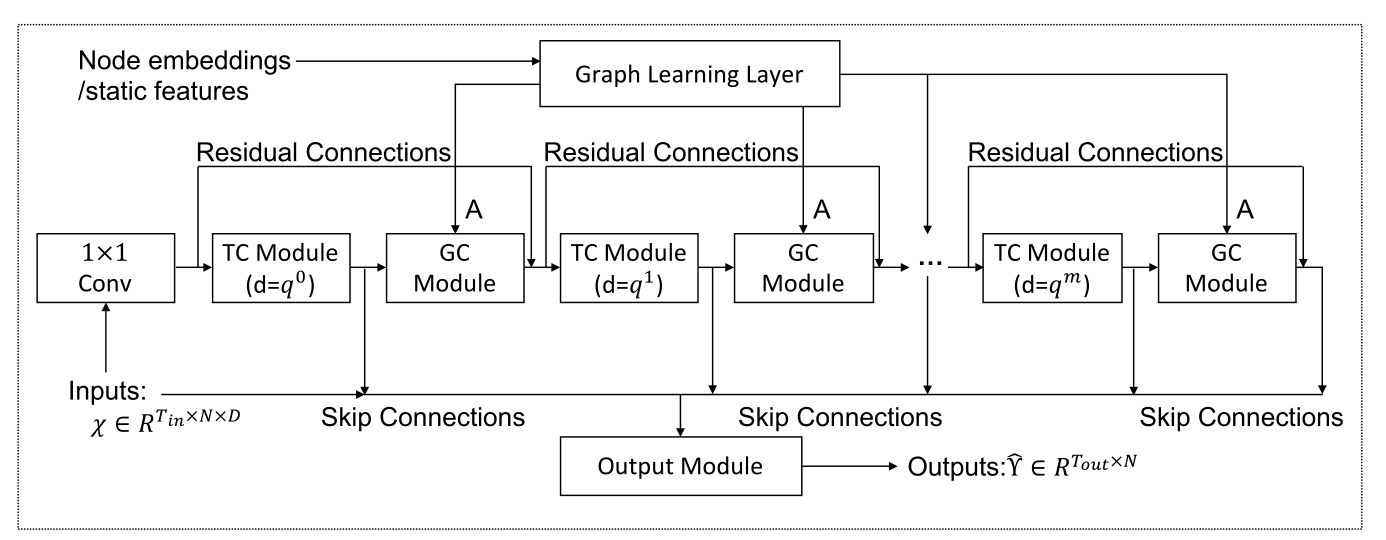 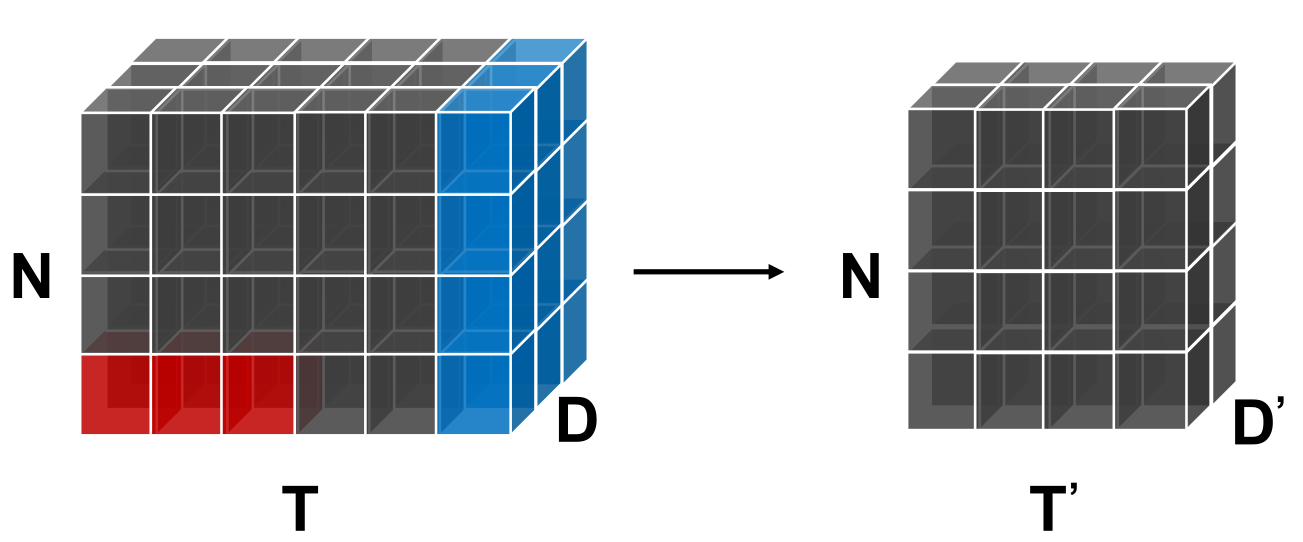 Zonghan Wu et al. “Connecting the Dots: Multivariate Time Series Forecasting with Graph Neural Networks”. In KDD, 2020 CCF-A
39
MTGNN
GC module
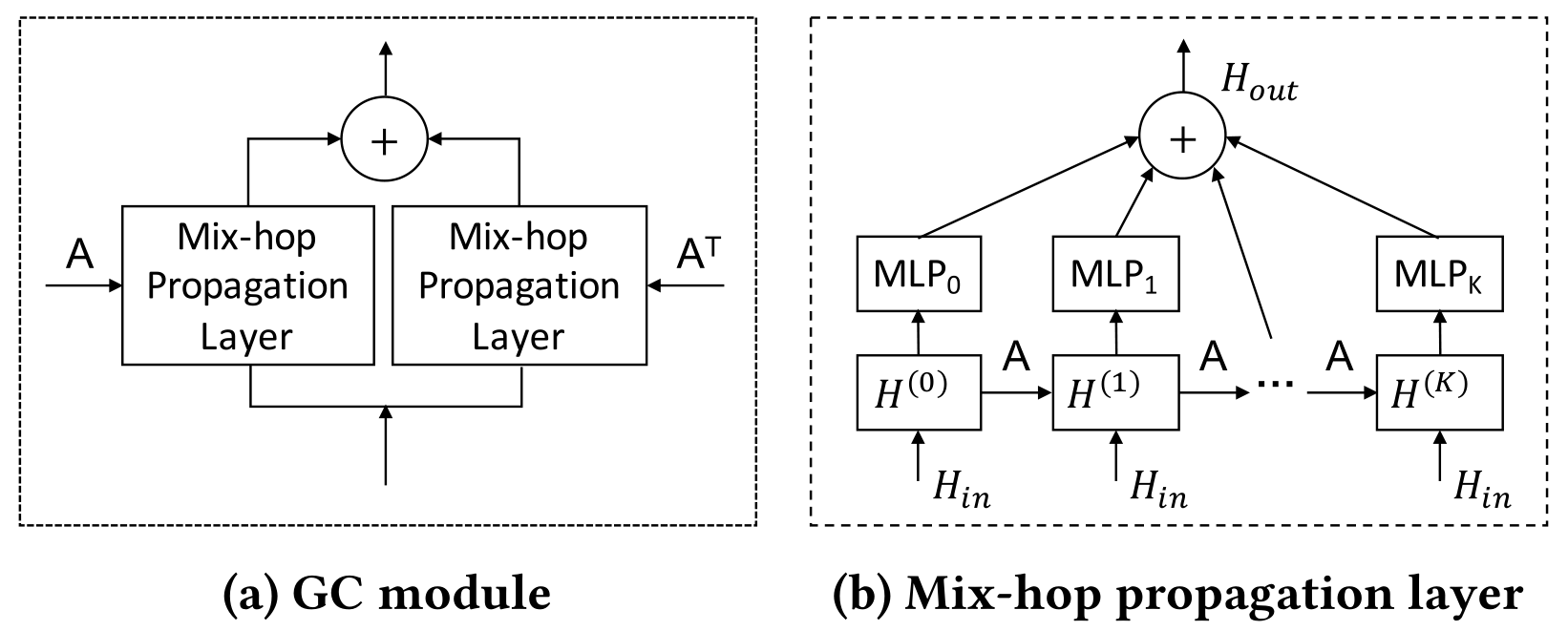 Zonghan Wu et al. “Connecting the Dots: Multivariate Time Series Forecasting with Graph Neural Networks”. In KDD, 2020 CCF-A
40
MTGNN
TC module
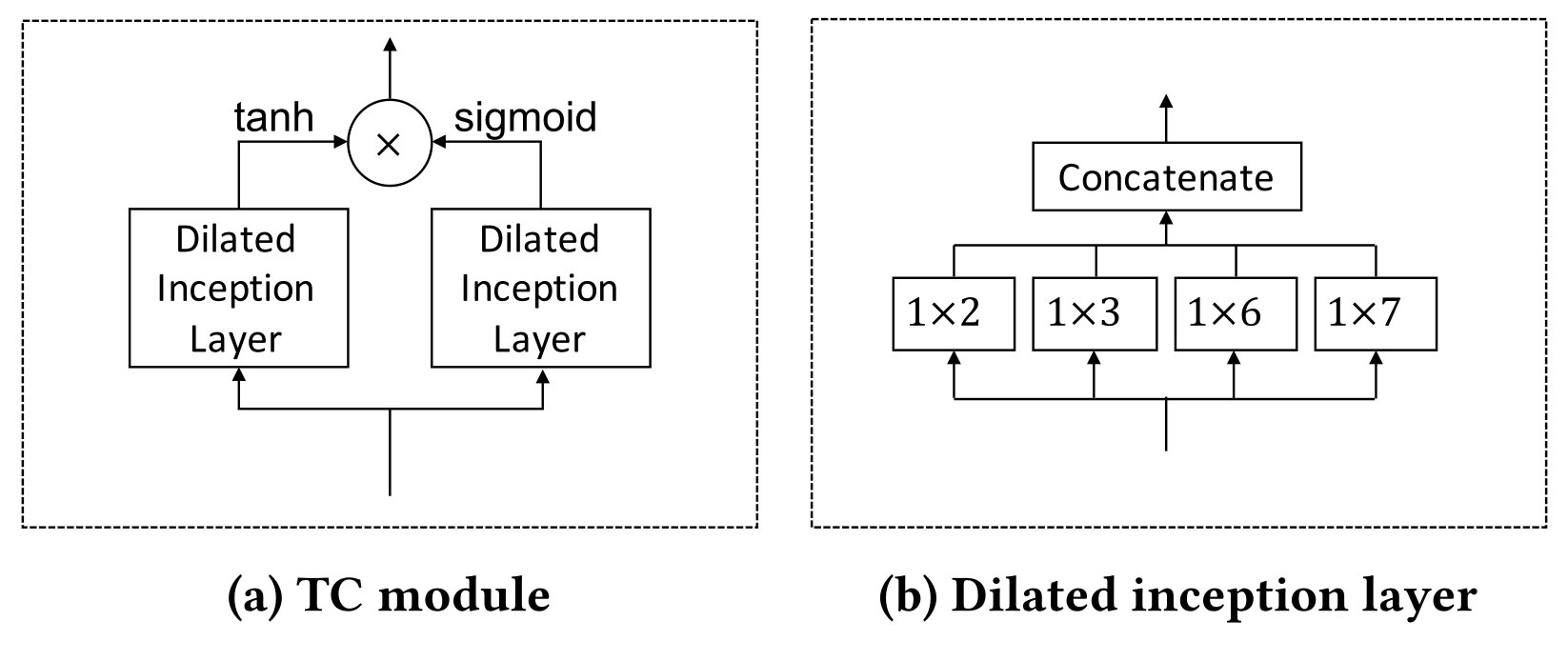 Zonghan Wu et al. “Connecting the Dots: Multivariate Time Series Forecasting with Graph Neural Networks”. In KDD, 2020 CCF-A
41
MTGNN
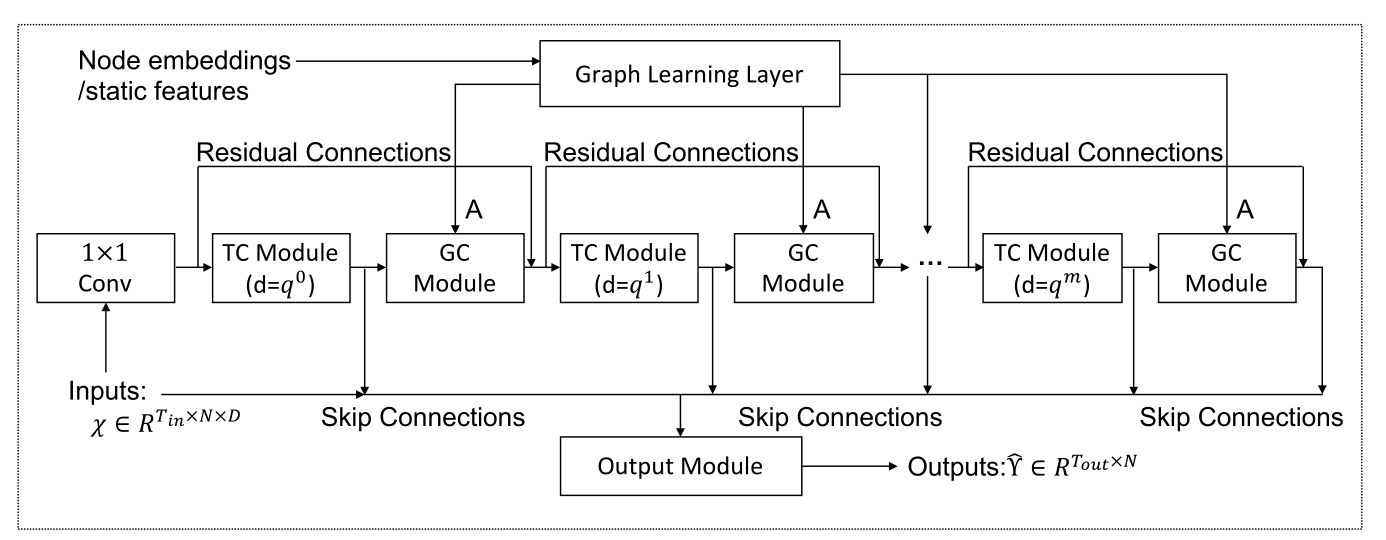 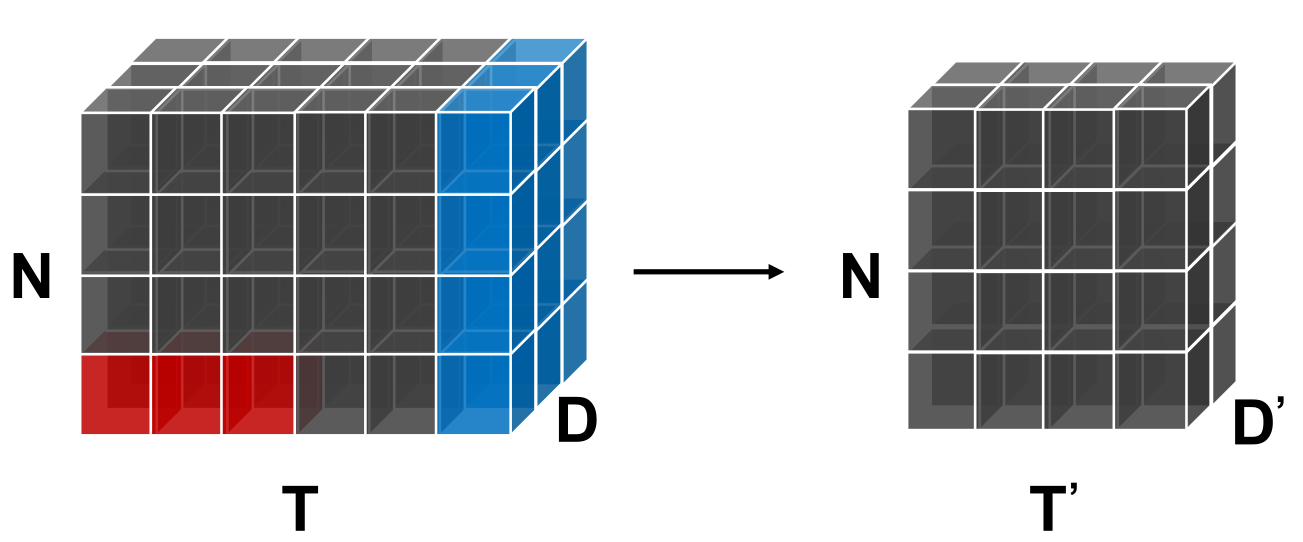 Zonghan Wu et al. “Connecting the Dots: Multivariate Time Series Forecasting with Graph Neural Networks”. In KDD, 2020 CCF-A
42
MTAD-GAT
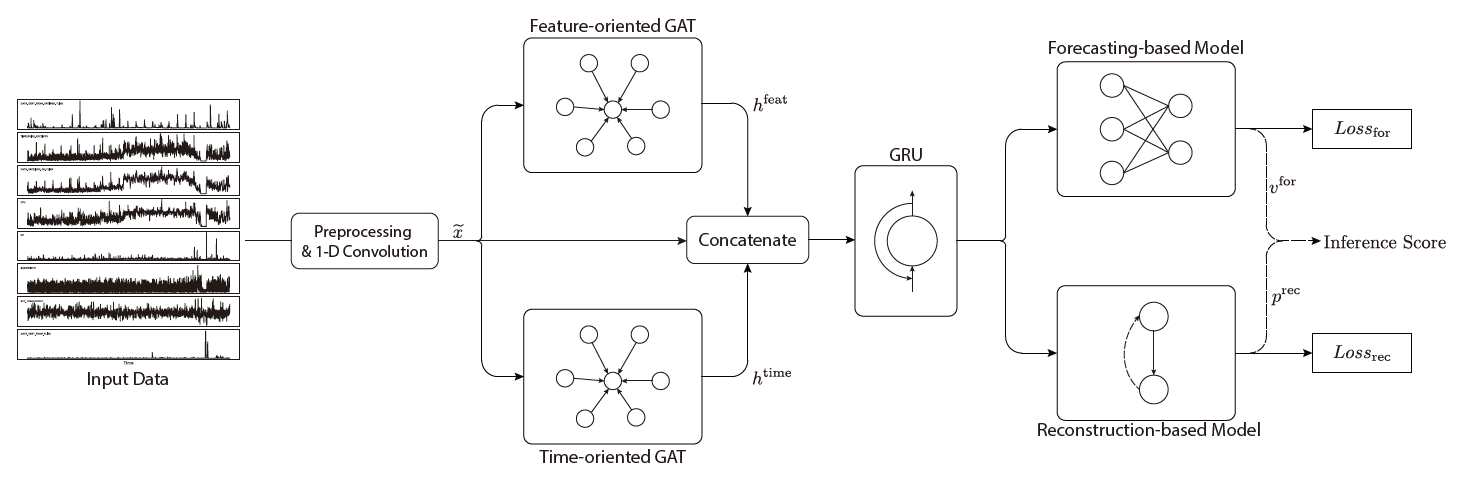 Hang Zhao et al. “Multivariate Time-series Anomaly Detection via Graph Attention Network”. In ICDM, 2020 CCF-B
43
GDN
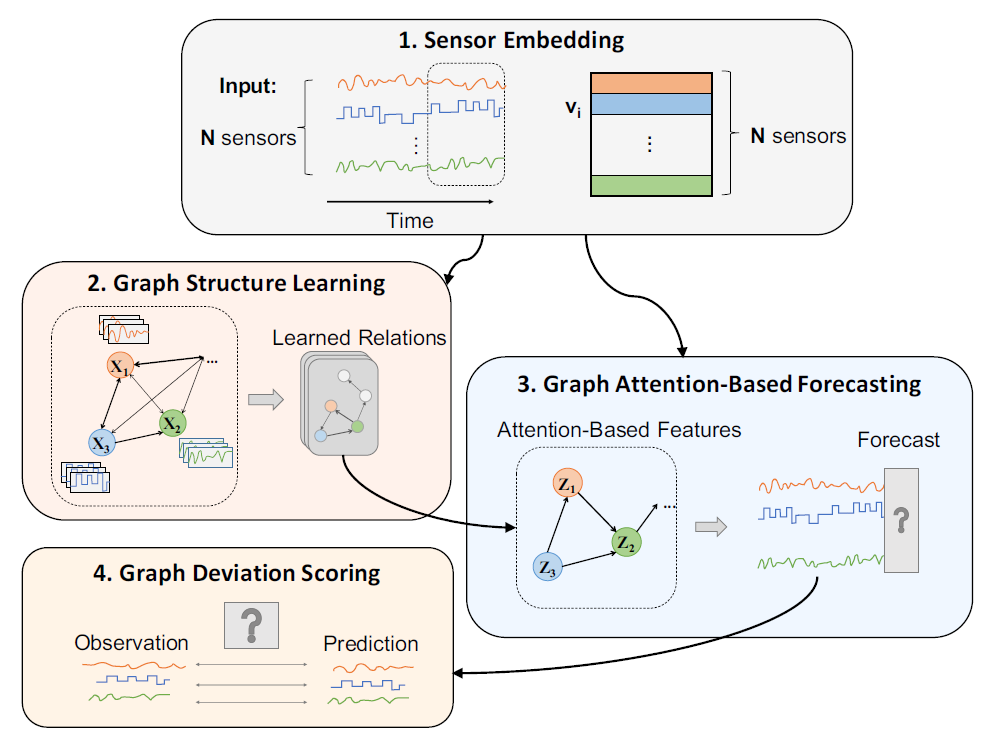 Ailin Deng et al. “Graph Neural Network-Based Anomaly Detection in Multivariate Time Series”. In AAAI, 2021 CCF-A
44
GDN
1. Sensor Embedding
Capture the unique characteristics of each sensor
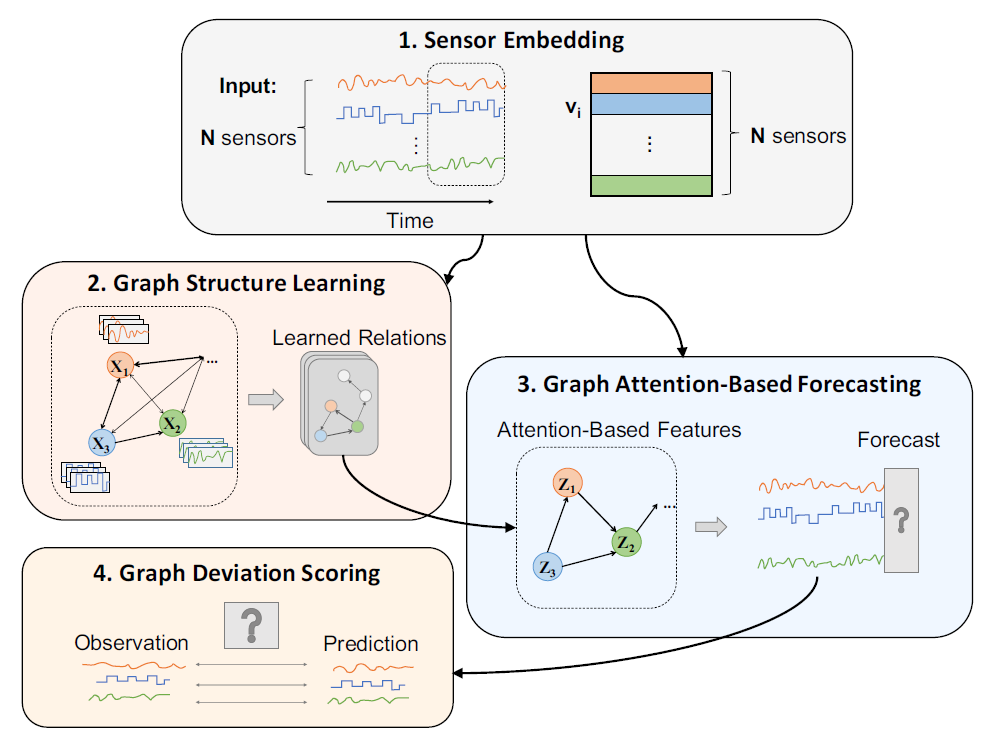 USE
1) For structure learning

To determine which sensors are related to one another

2) In attention mechanism
 
To perform attention over neighbors in a way that allows heterogeneous effects for different types of sensors
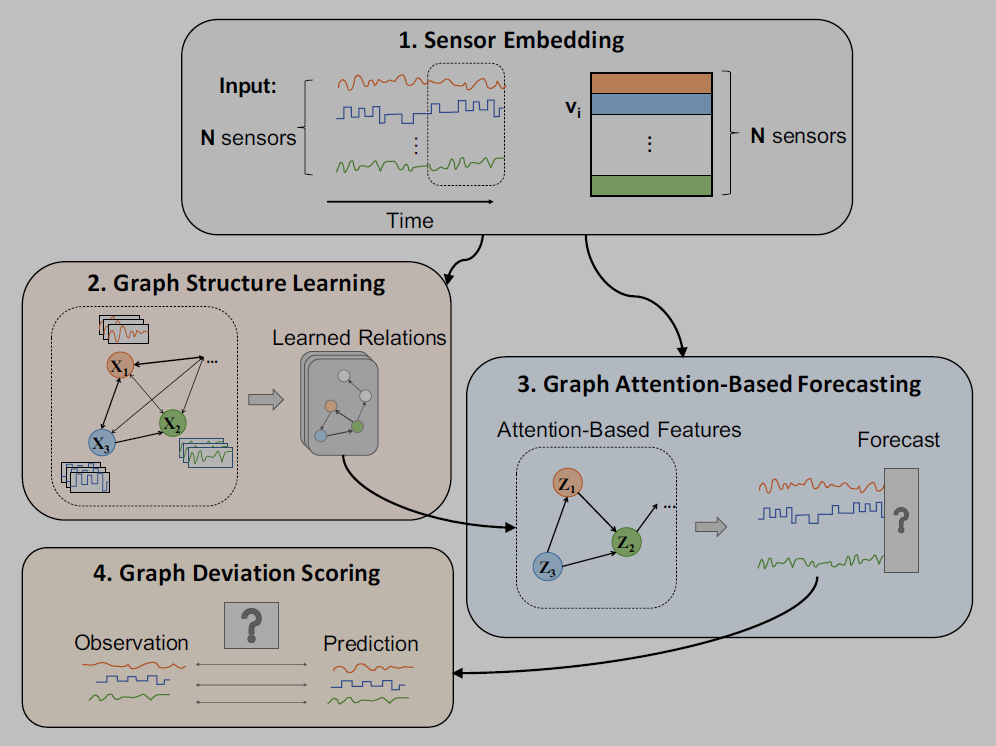 Ailin Deng et al. “Graph Neural Network-Based Anomaly Detection in Multivariate Time Series”. In AAAI, 2021 CCF-A
45
GDN
2. Graph Structure Learning
Directed
graph
edges
sensors
learns a graph structure representing dependence relationships between sensors
dependency relationships
nodes
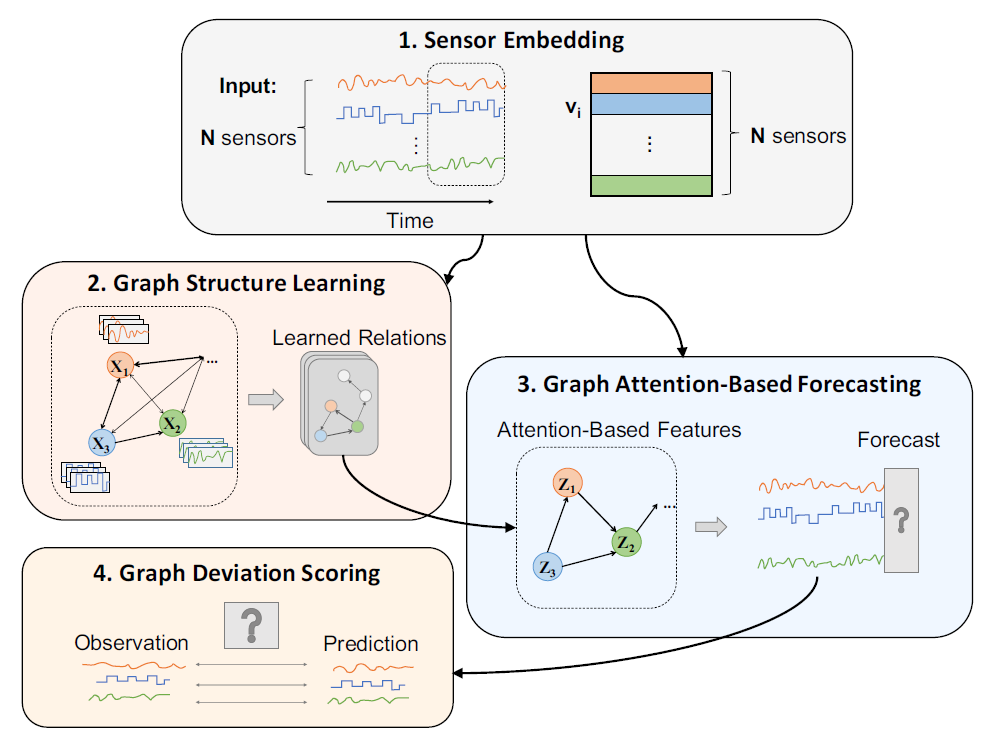 1) candidate relations
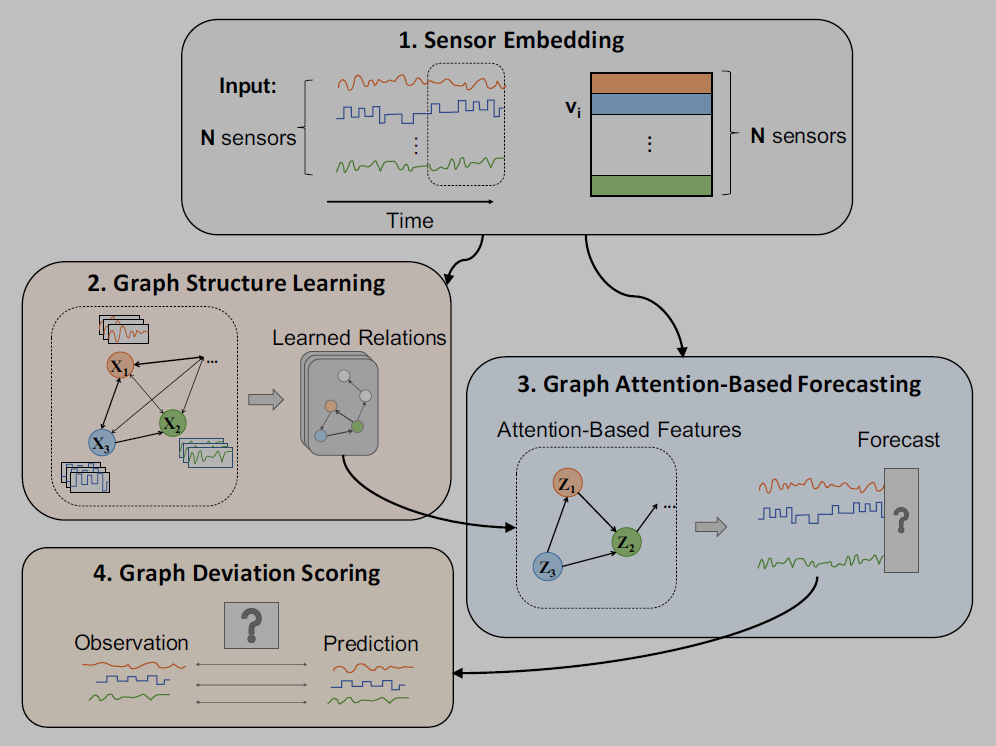 2) compute the similarity
3) select edges
Get Adjacency matrix A
Ailin Deng et al. “Graph Neural Network-Based Anomaly Detection in Multivariate Time Series”. In AAAI, 2021 CCF-A
46
GDN
3. Graph Attention-Based Forecasting
forecasts future values of each sensor 
based on a graph attention function over its neighbors
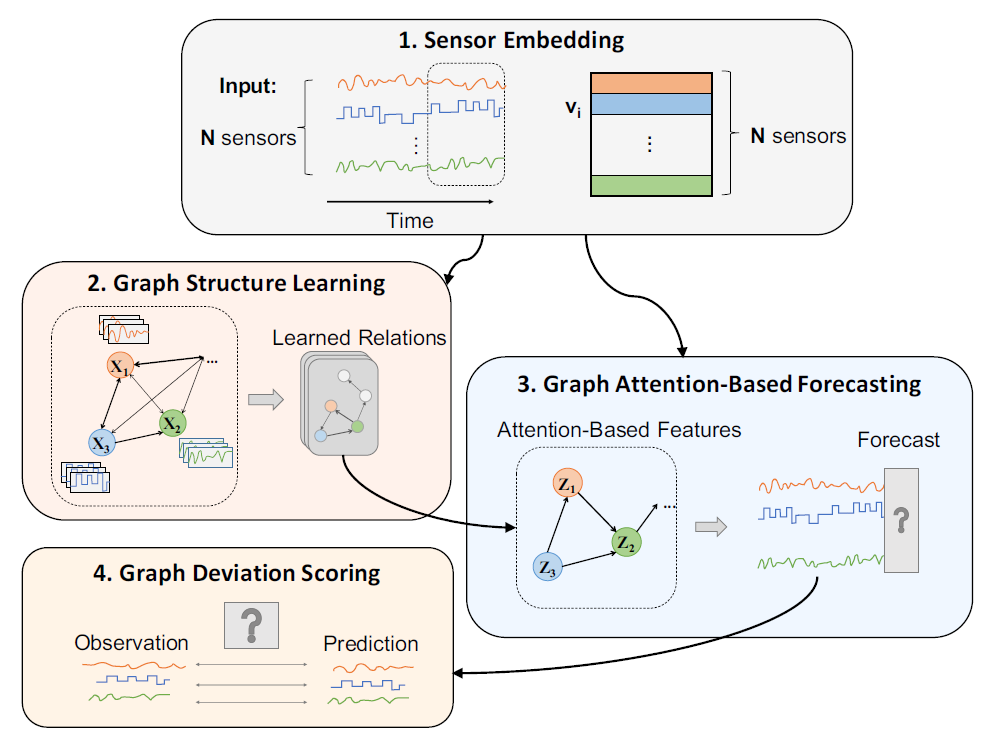 1) Input
2) Feature Extractor
3) Output
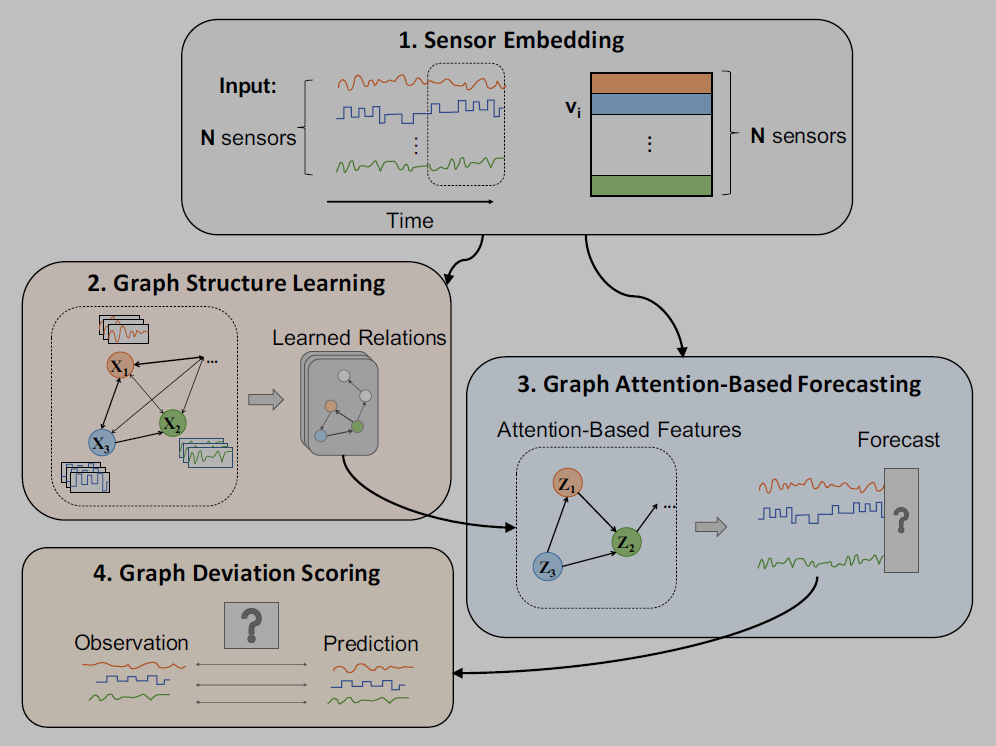 target output
Ailin Deng et al. “Graph Neural Network-Based Anomaly Detection in Multivariate Time Series”. In AAAI, 2021 CCF-A
47
GDN
3. Graph Attention-Based Forecasting
forecasts future values of each sensor 
based on a graph attention function over its neighbors
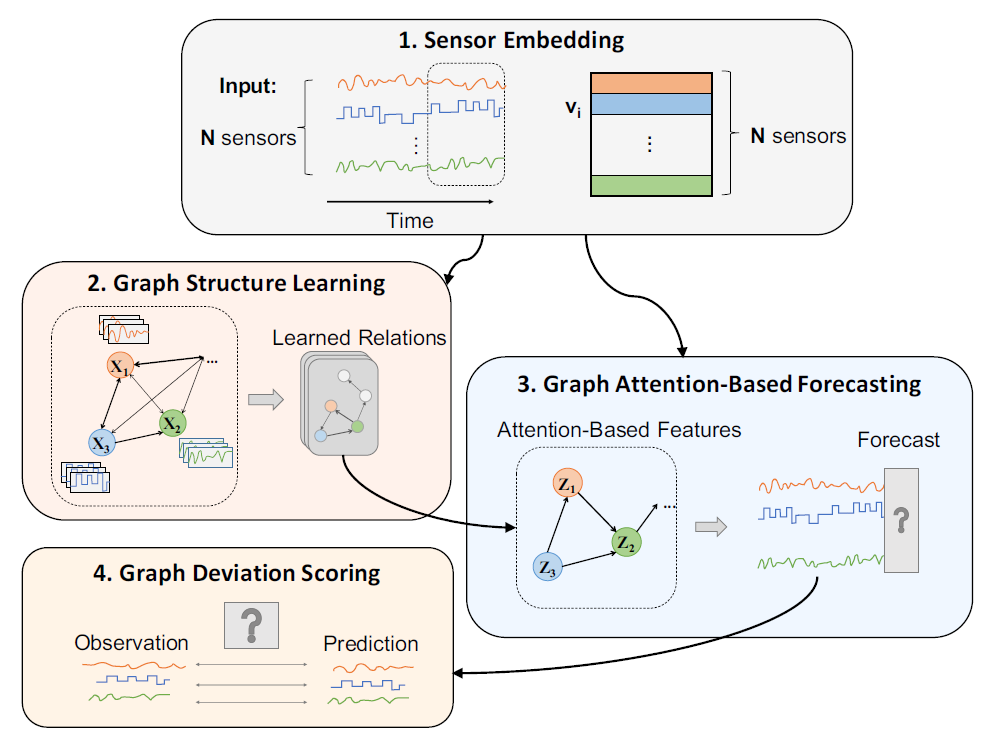 1) Input
2) Feature Extractor
3) Output
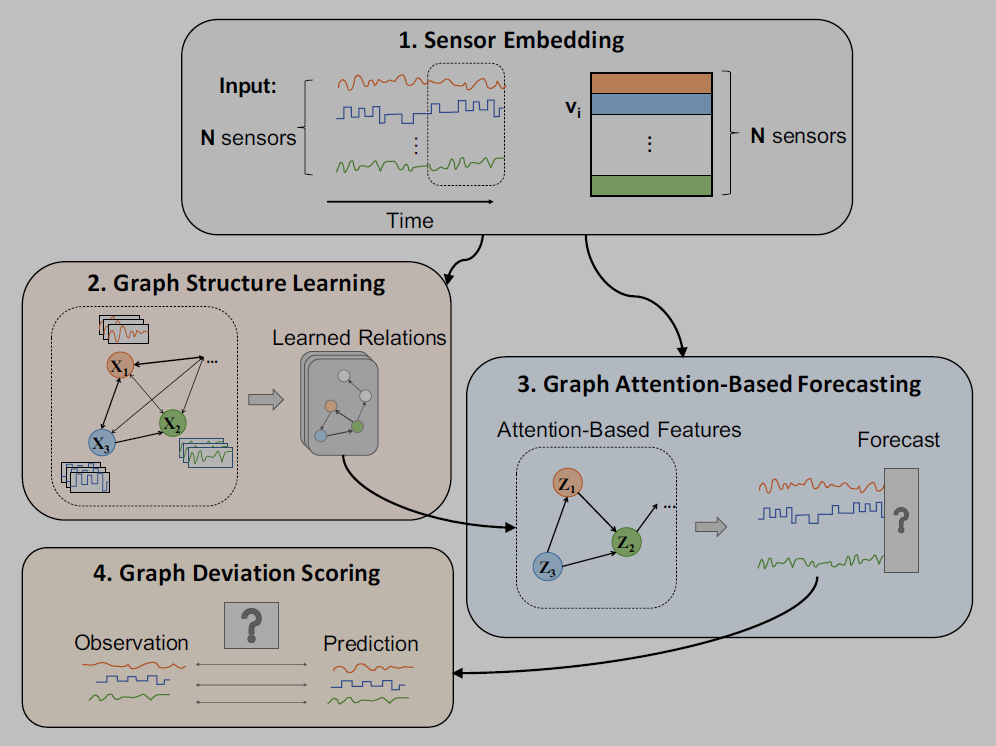 compute
attention
coefficients
Ailin Deng et al. “Graph Neural Network-Based Anomaly Detection in Multivariate Time Series”. In AAAI, 2021 CCF-A
48
GDN
3. Graph Attention-Based Forecasting
forecasts future values of each sensor 
based on a graph attention function over its neighbors
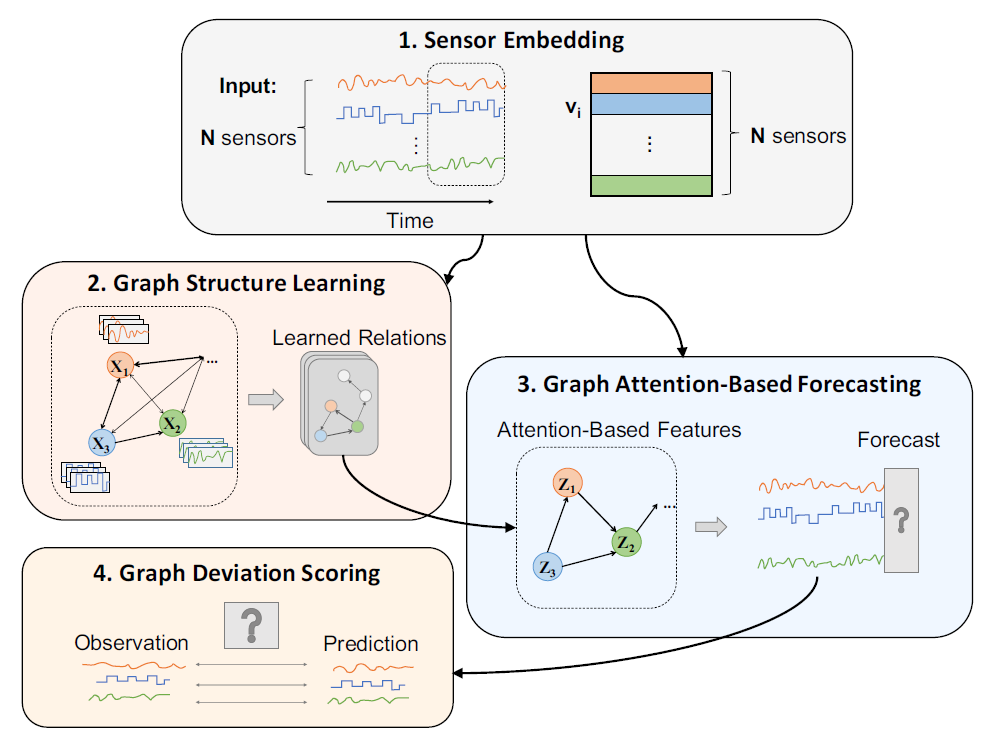 1) Input
2) Feature Extractor
3) Output
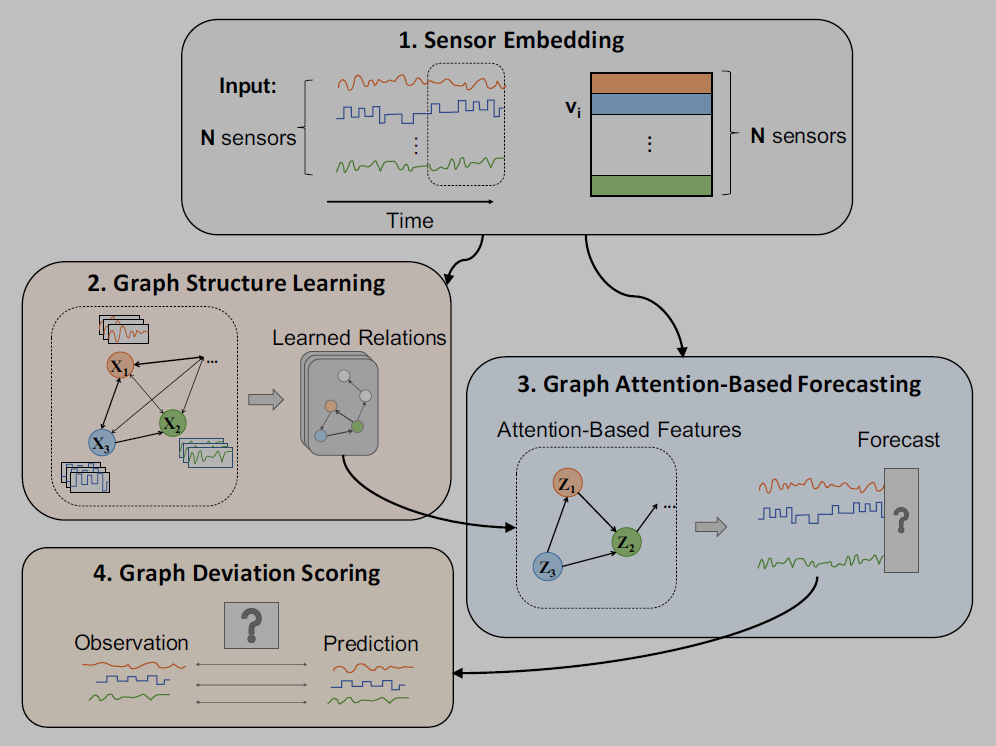 Target output
Mean Squared Error
Ailin Deng et al. “Graph Neural Network-Based Anomaly Detection in Multivariate Time Series”. In AAAI, 2021 CCF-A
49
GDN
4. Graph Deviation Scoring
Anomaly Detection
identifies deviations from the learned relationships, and localizes and explains these deviations.
1) Computing an error value
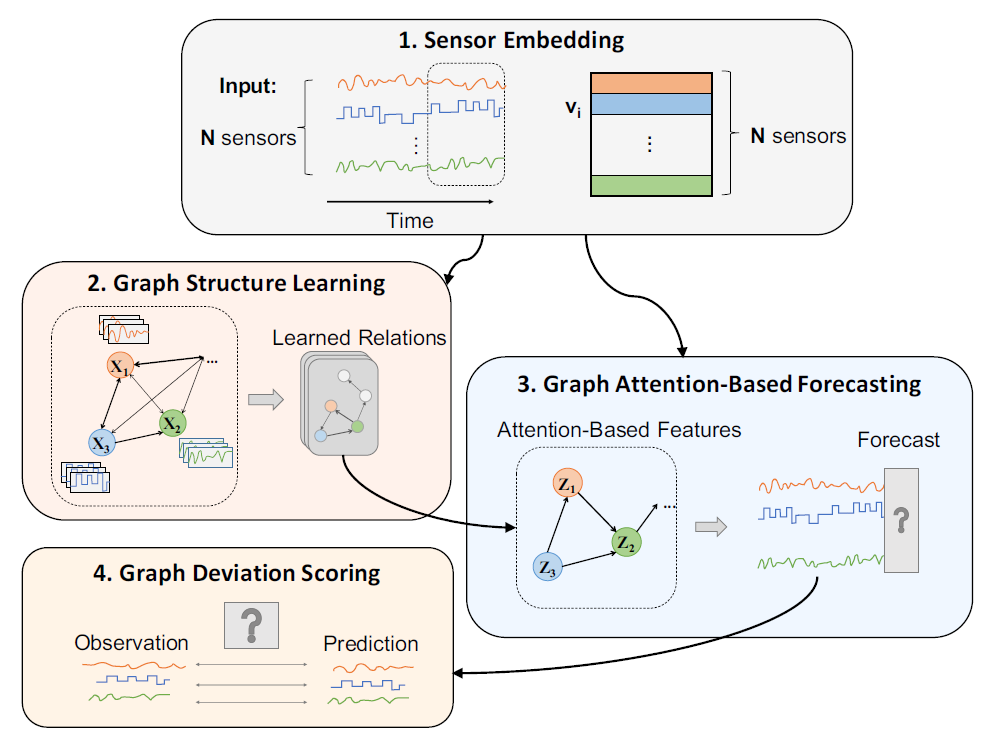 2) Perform a robust normalization
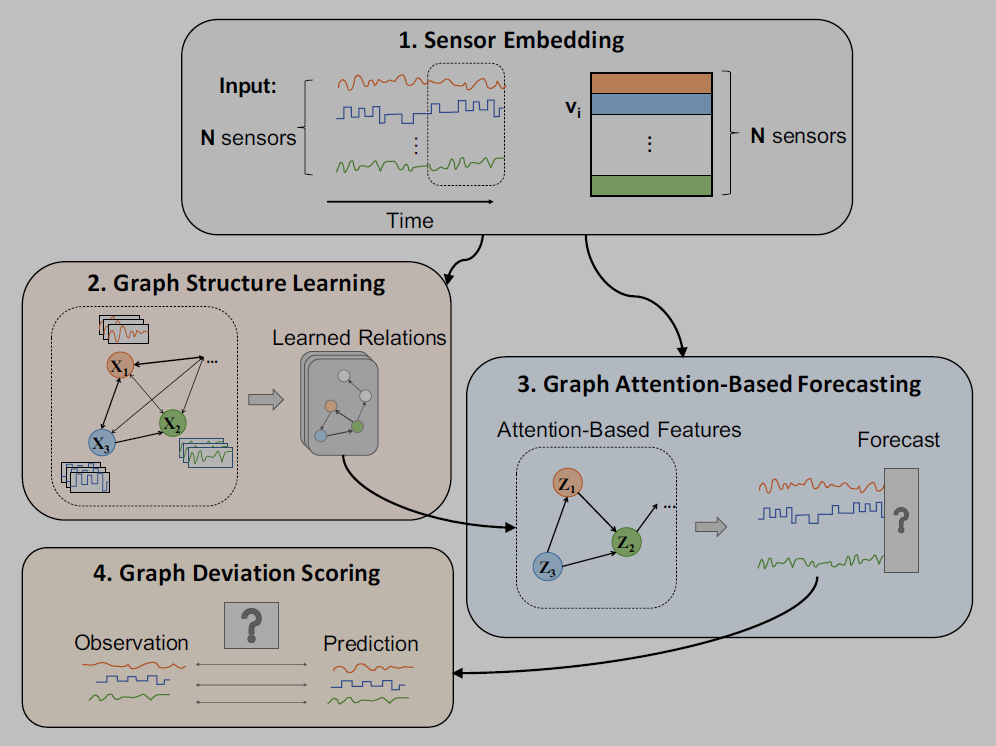 3) Aggregate over sensors
max
function
4) Generate the smoothed scores
5) labelled as an anomaly
Ailin Deng et al. “Graph Neural Network-Based Anomaly Detection in Multivariate Time Series”. In AAAI, 2021 CCF-A
50
GDN
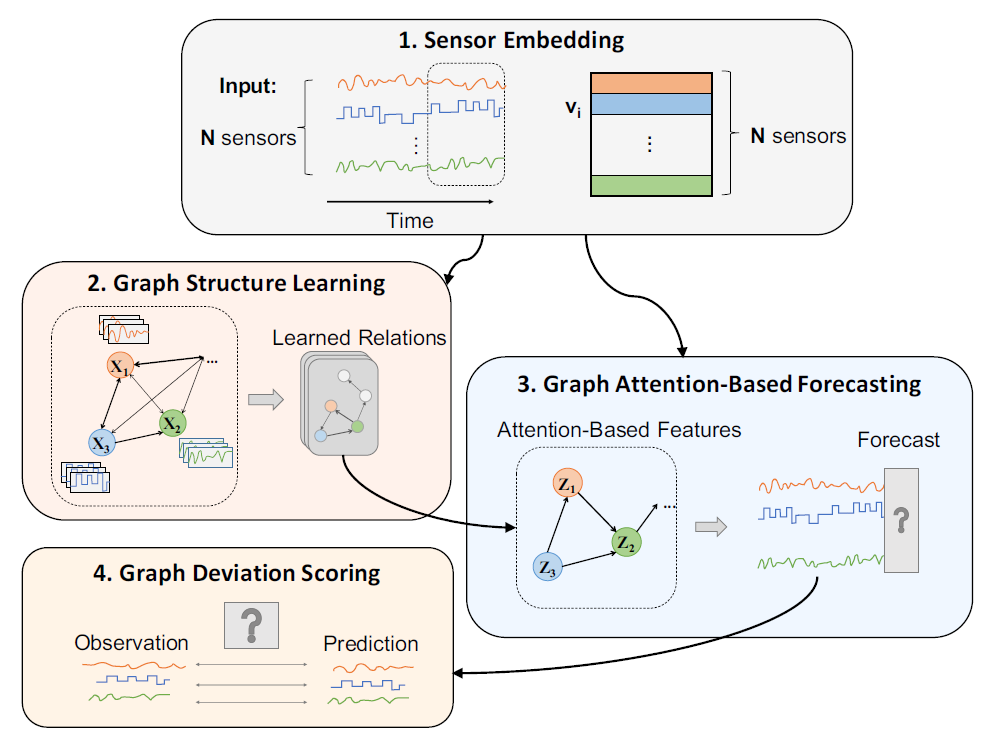 Ailin Deng et al. “Graph Neural Network-Based Anomaly Detection in Multivariate Time Series”. In AAAI, 2021 CCF-A
51
Summary
DL for TS
Other…
Transformer
GNN
CNN
RNN
Seq2Seq
CONV
LSTM
GCN
GAN
Pooling
GRU
Attention
GAT
DRL
A Survey on Deep Learning Advances 
for  Time Series Forecasting
Thanks
@GeminiLight
52